Архивното литературнокритическо наследство на Васил Пундев
ДА Архиви, ЦДА – 12, 125к
Номер на опис: 1
Лични документи на Васил Пундев
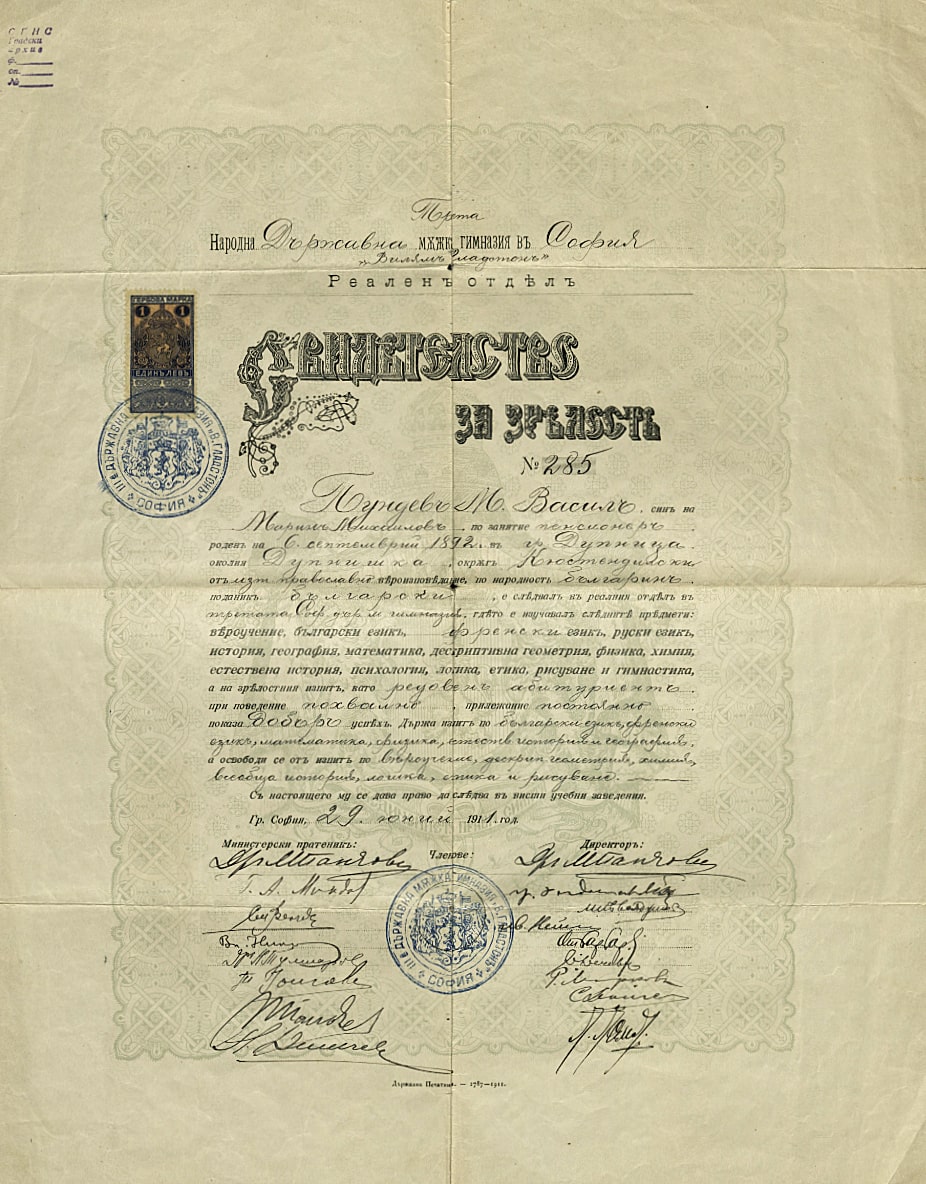 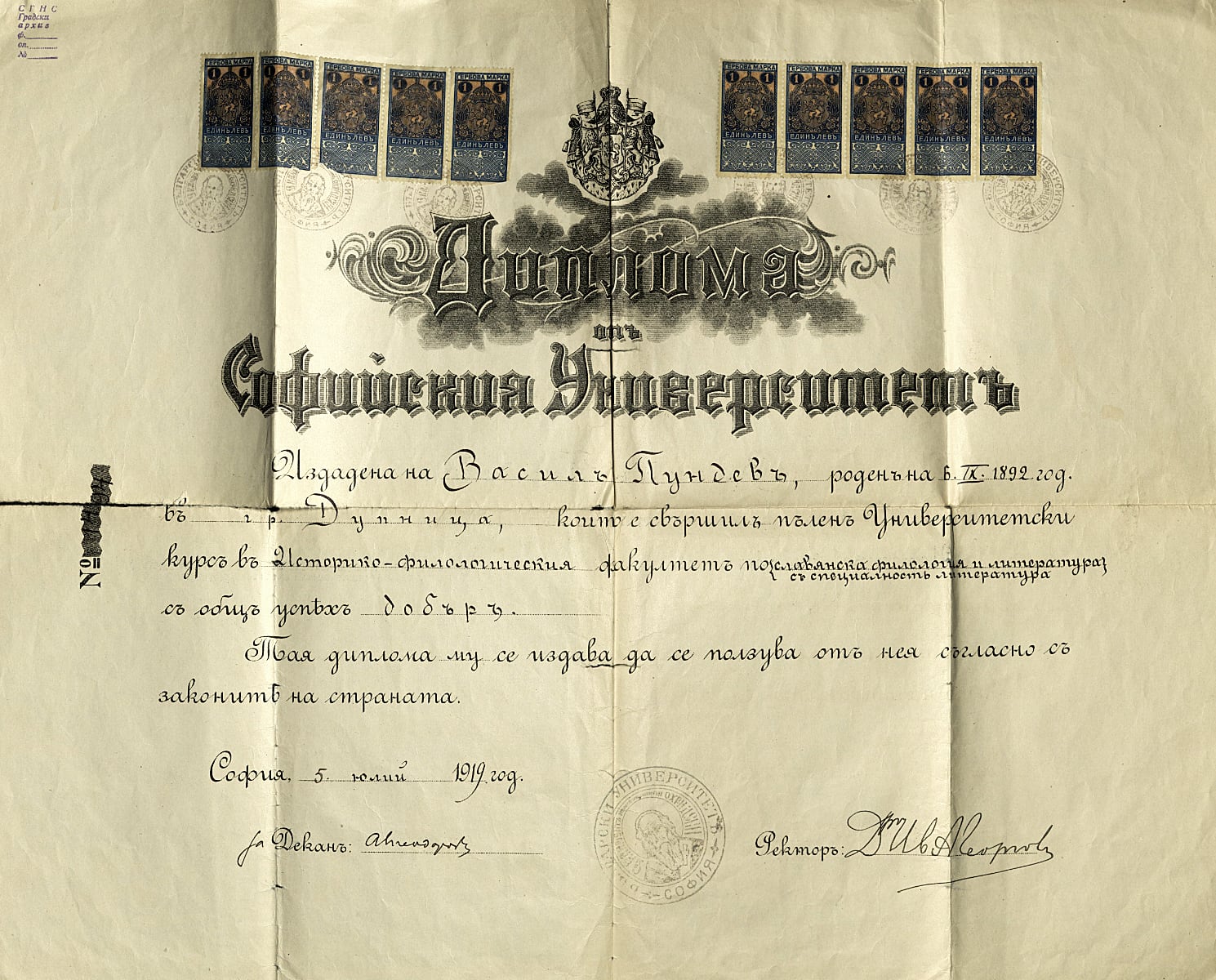 Лични документи на Васил Пундев
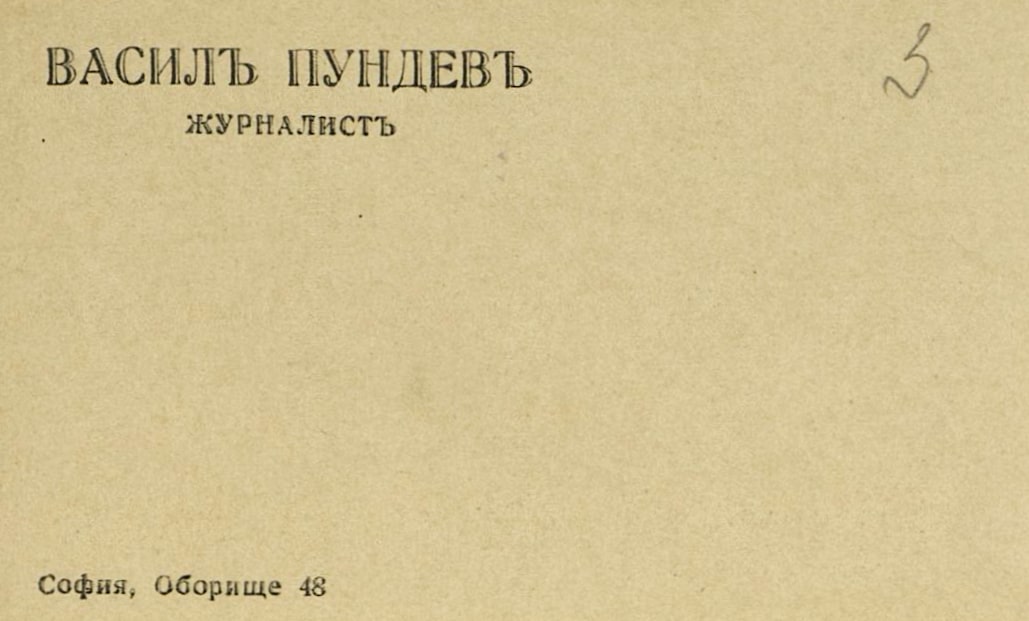 Лични документи на Васил Пундев
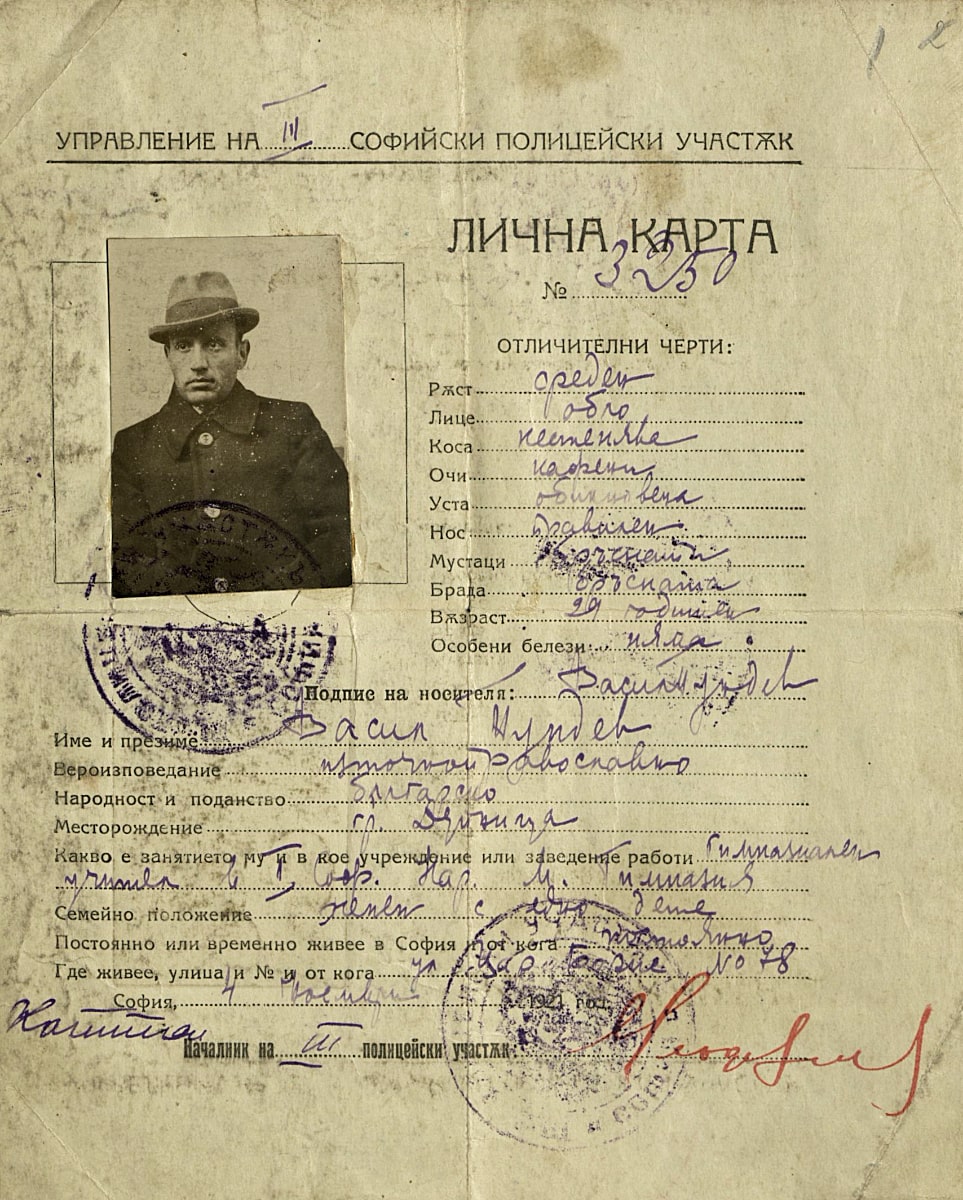 Лични документи на Васил Пундев
Извадки и бележки за студията „Проблеми на театъра“
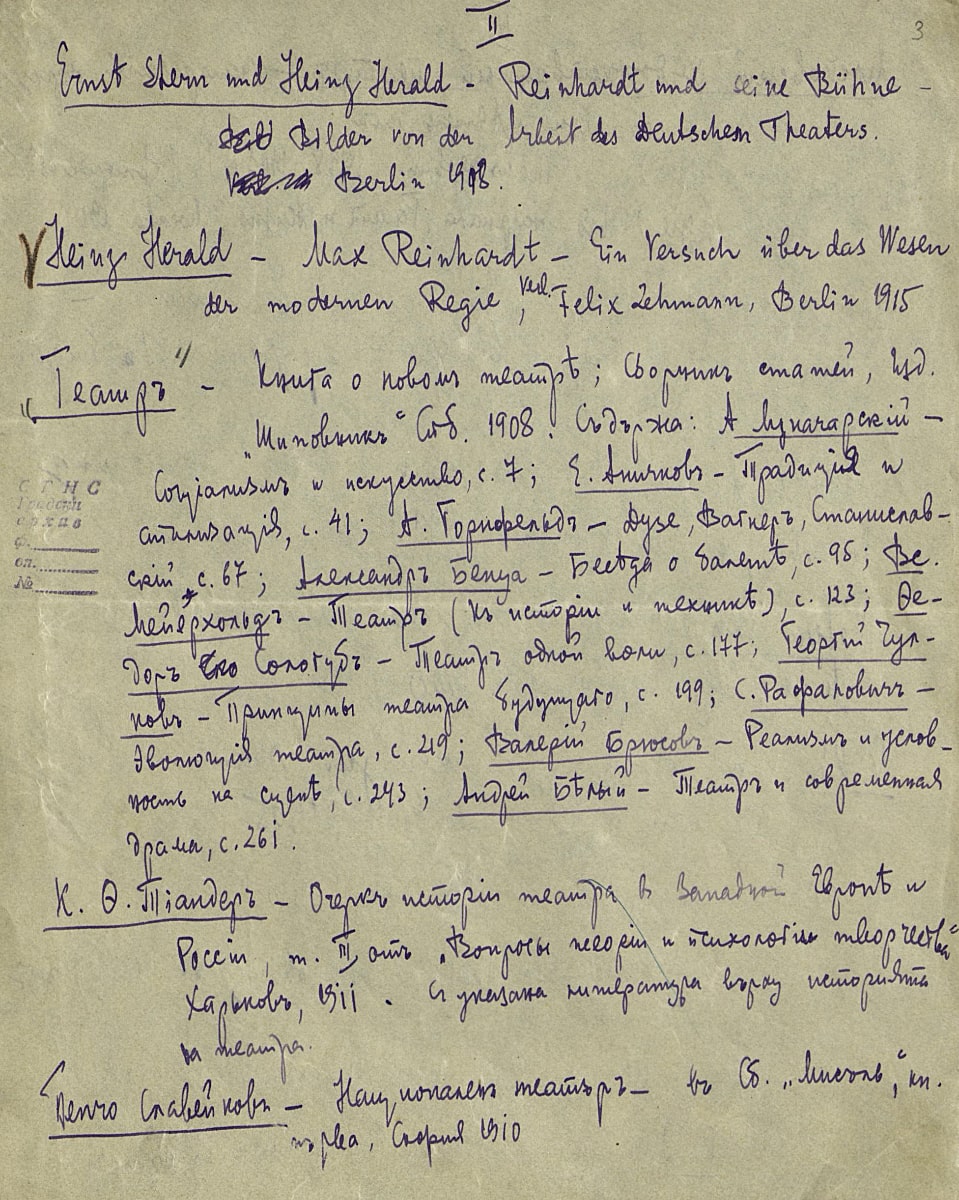 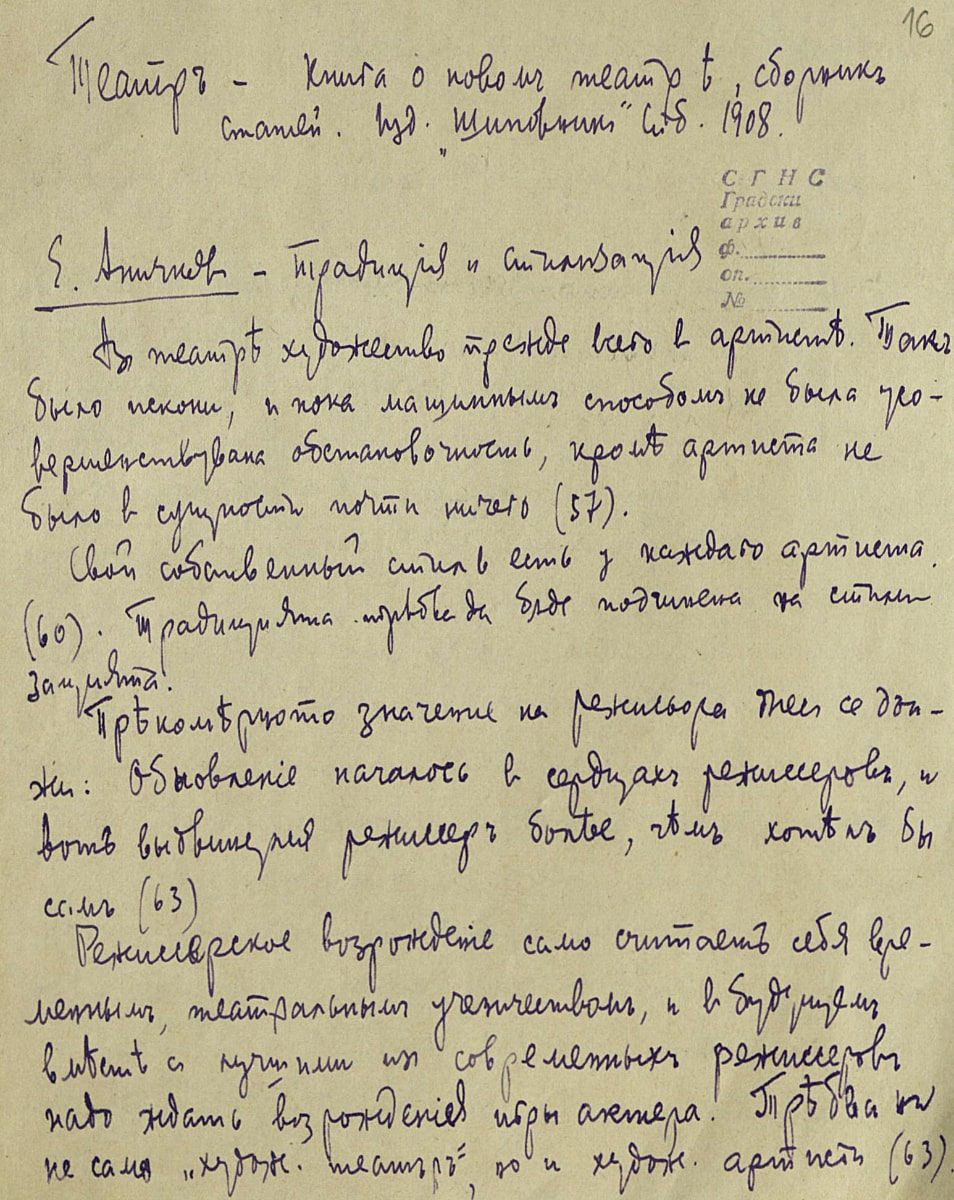 Извадки и бележки за студията „Проблеми на театъра“
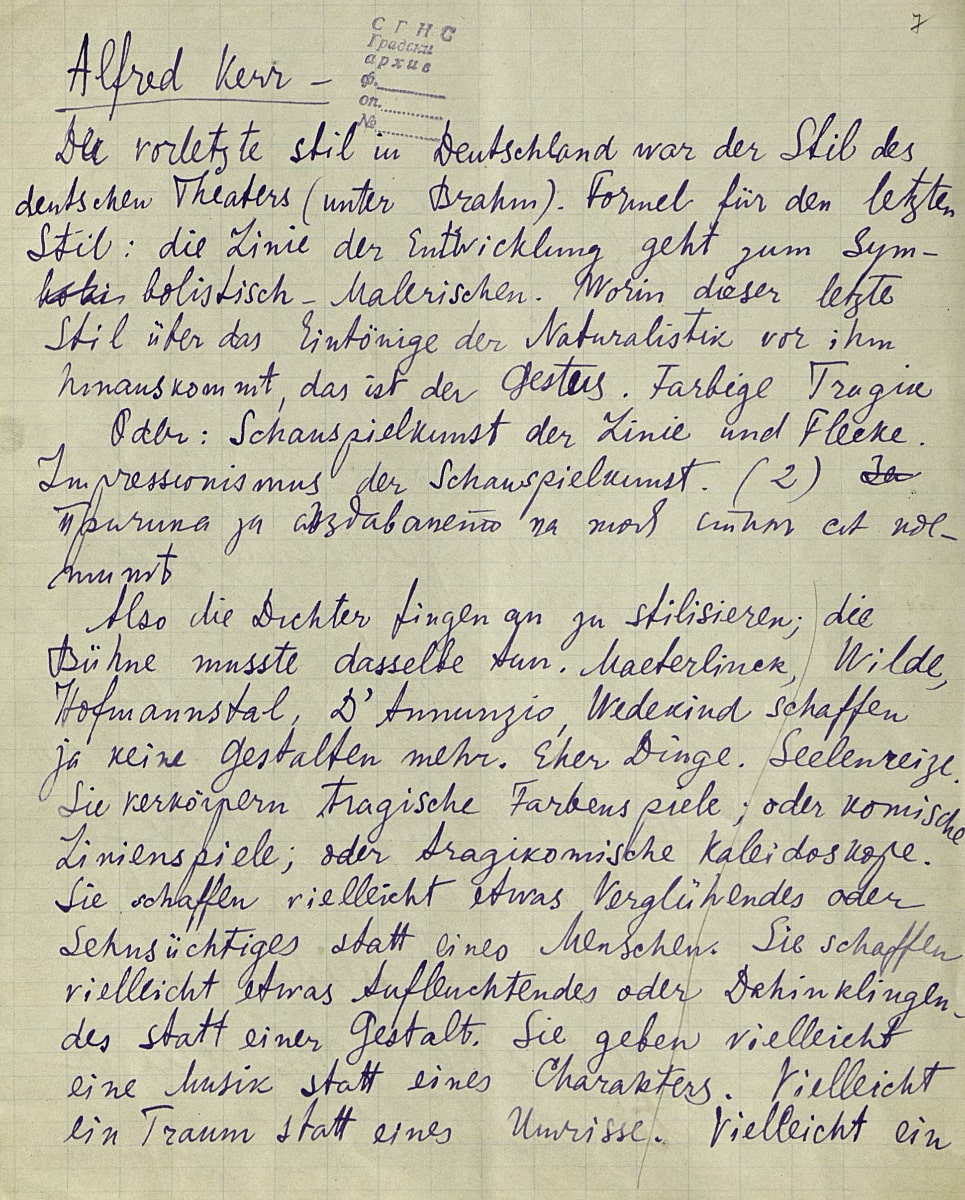 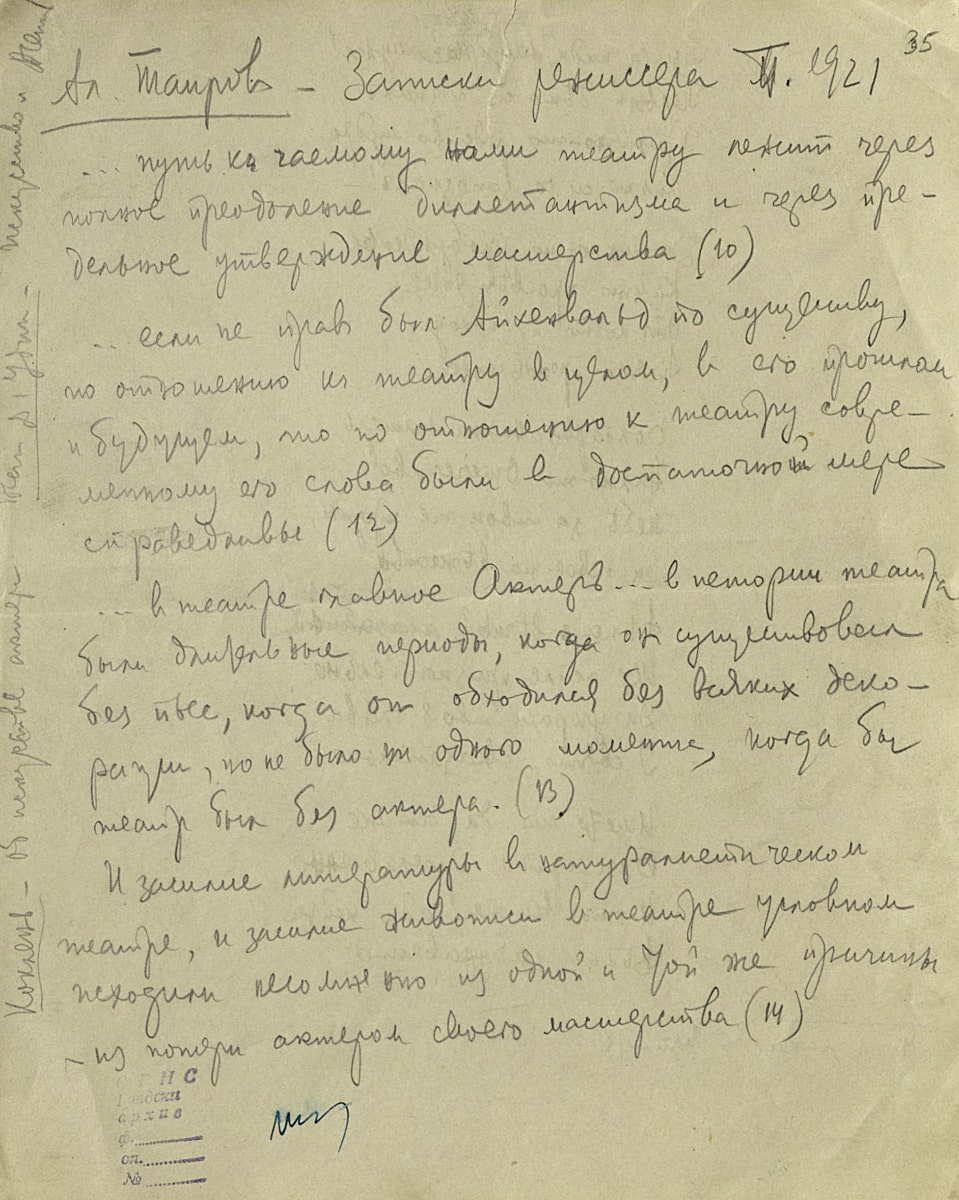 Извадки и бележки за студията „Проблеми на театъра“
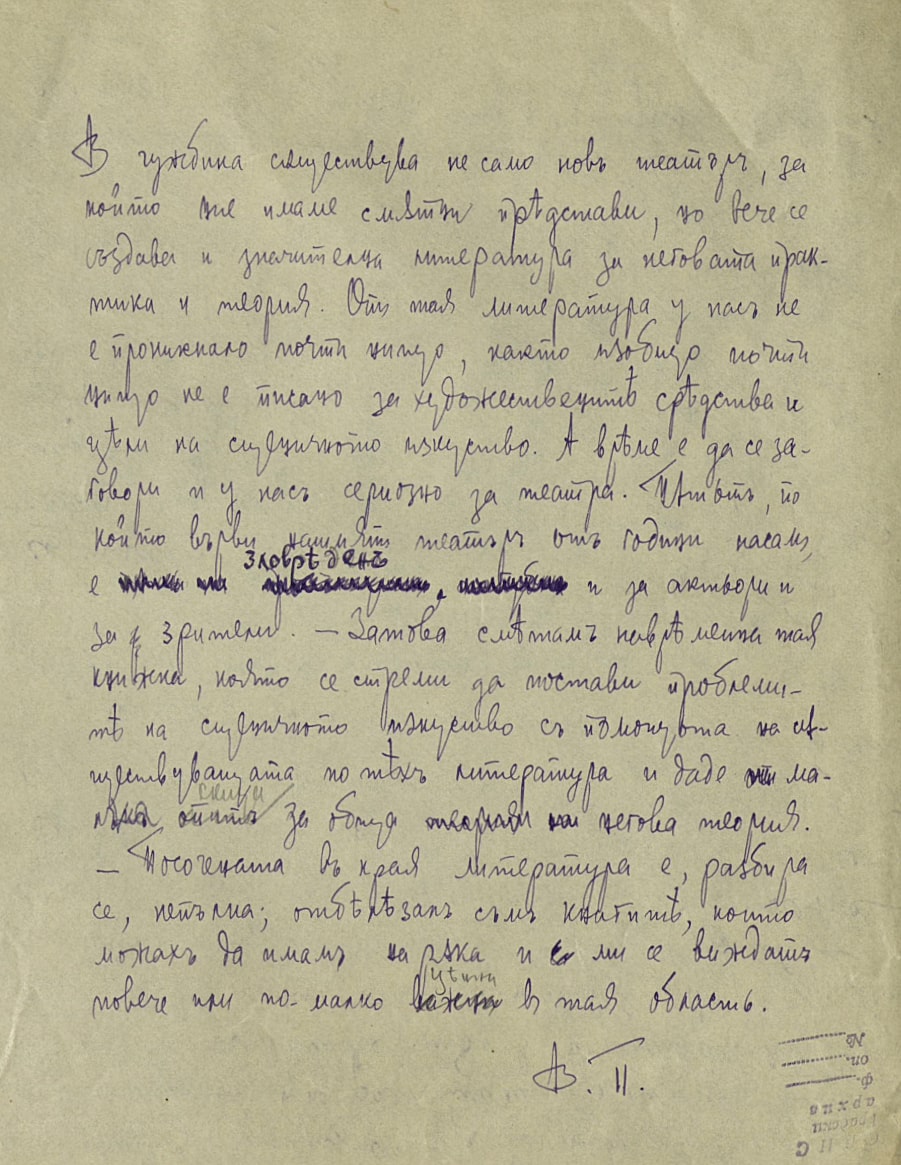 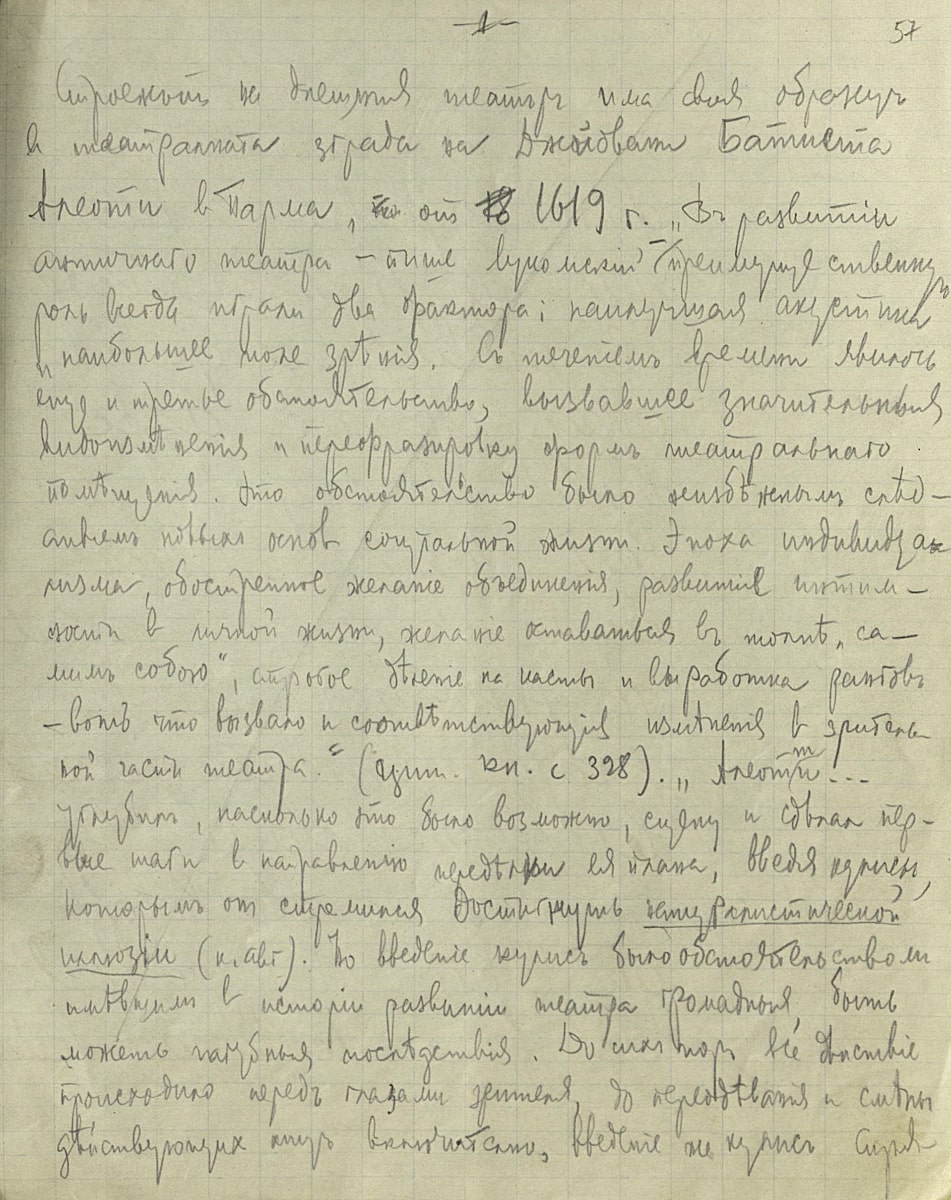 Извадки и бележки за студията „Проблеми на театъра“
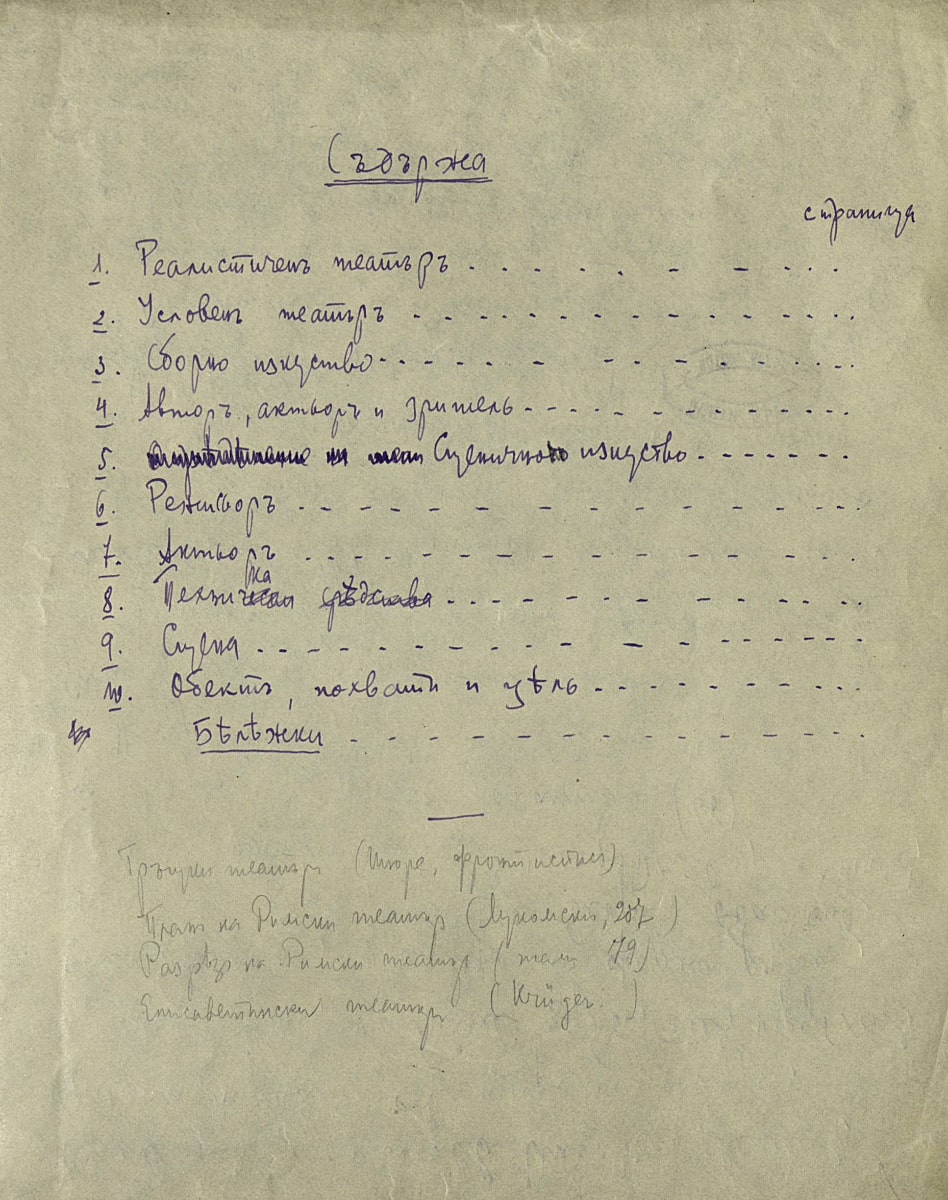 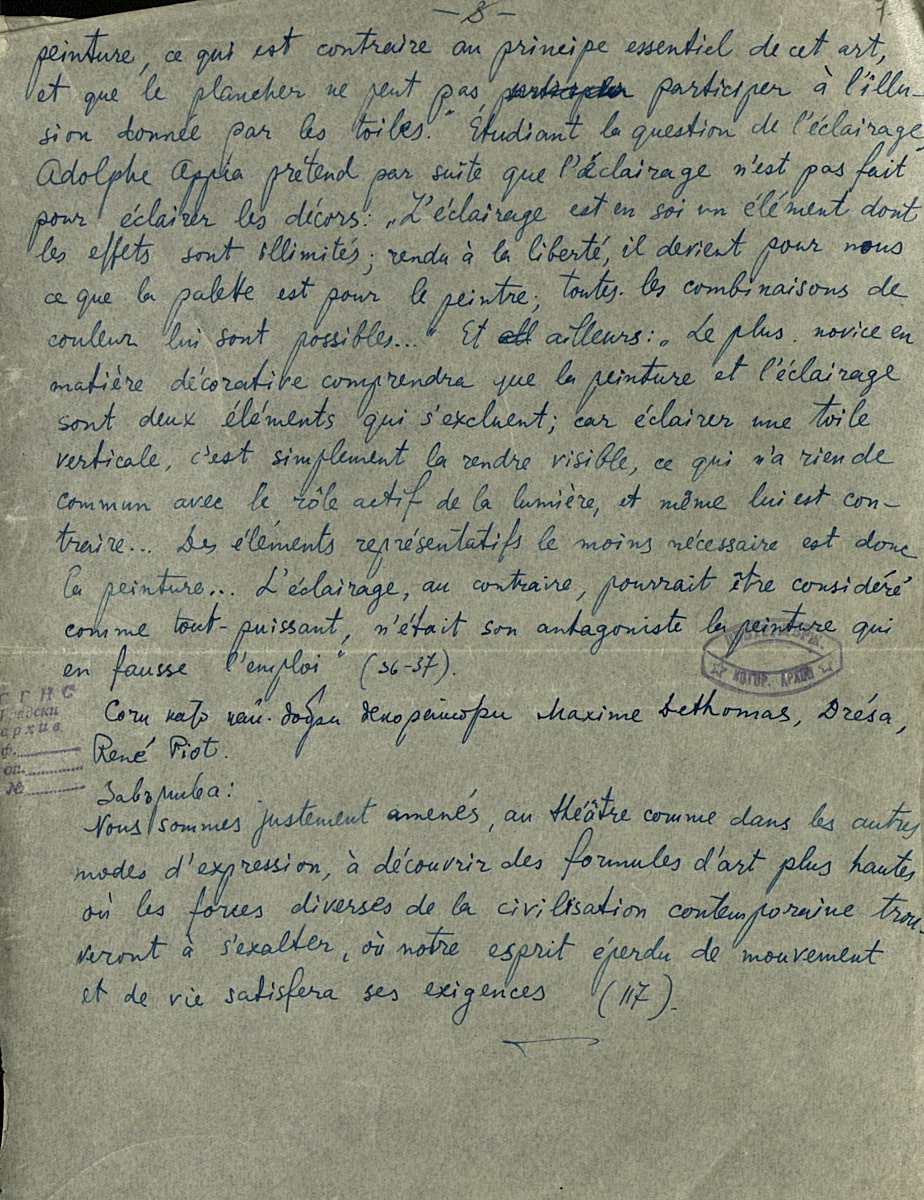 Критическа статия за изложбите на Константин ЩЪРКЕЛОВ, 1915–1919
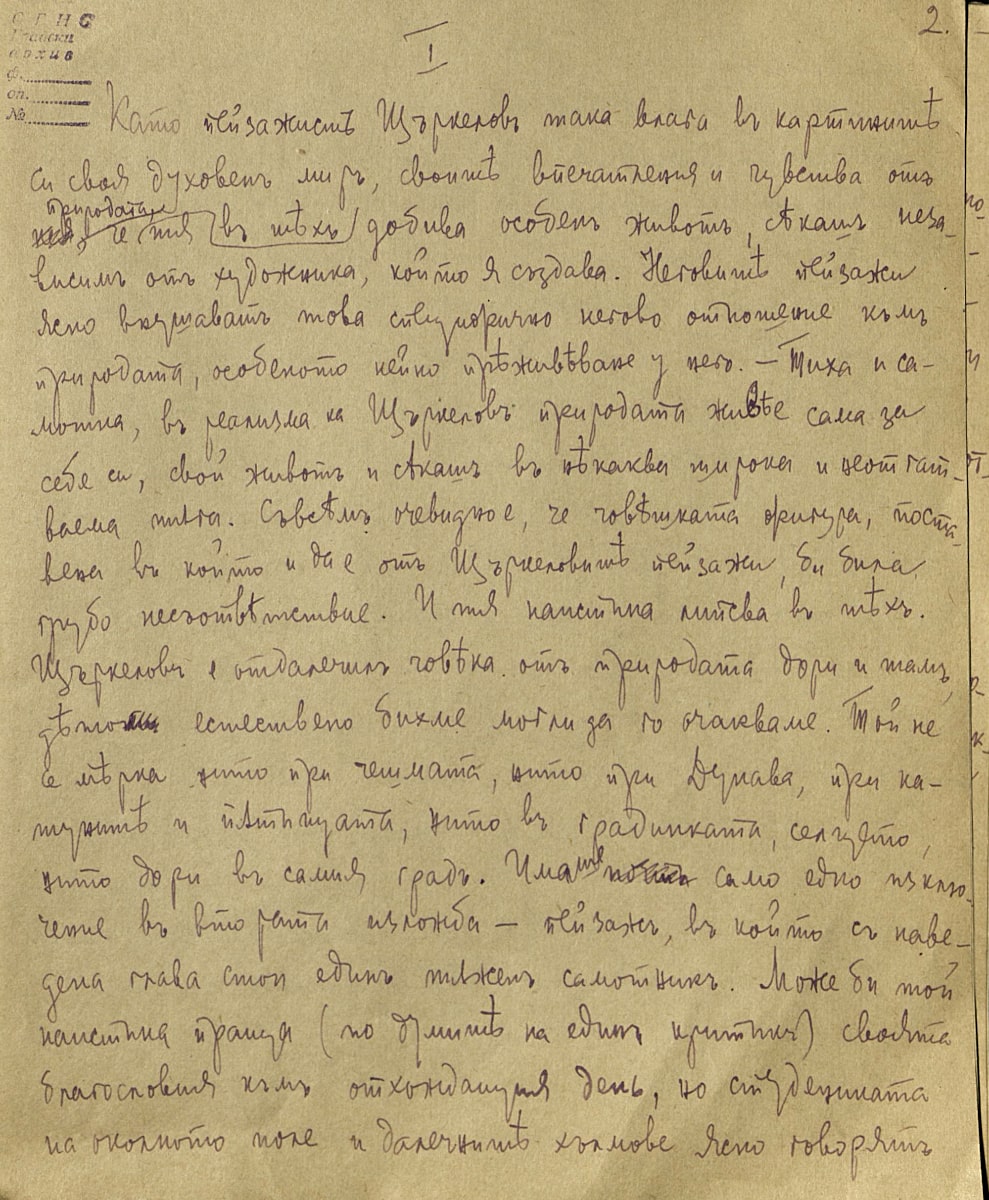 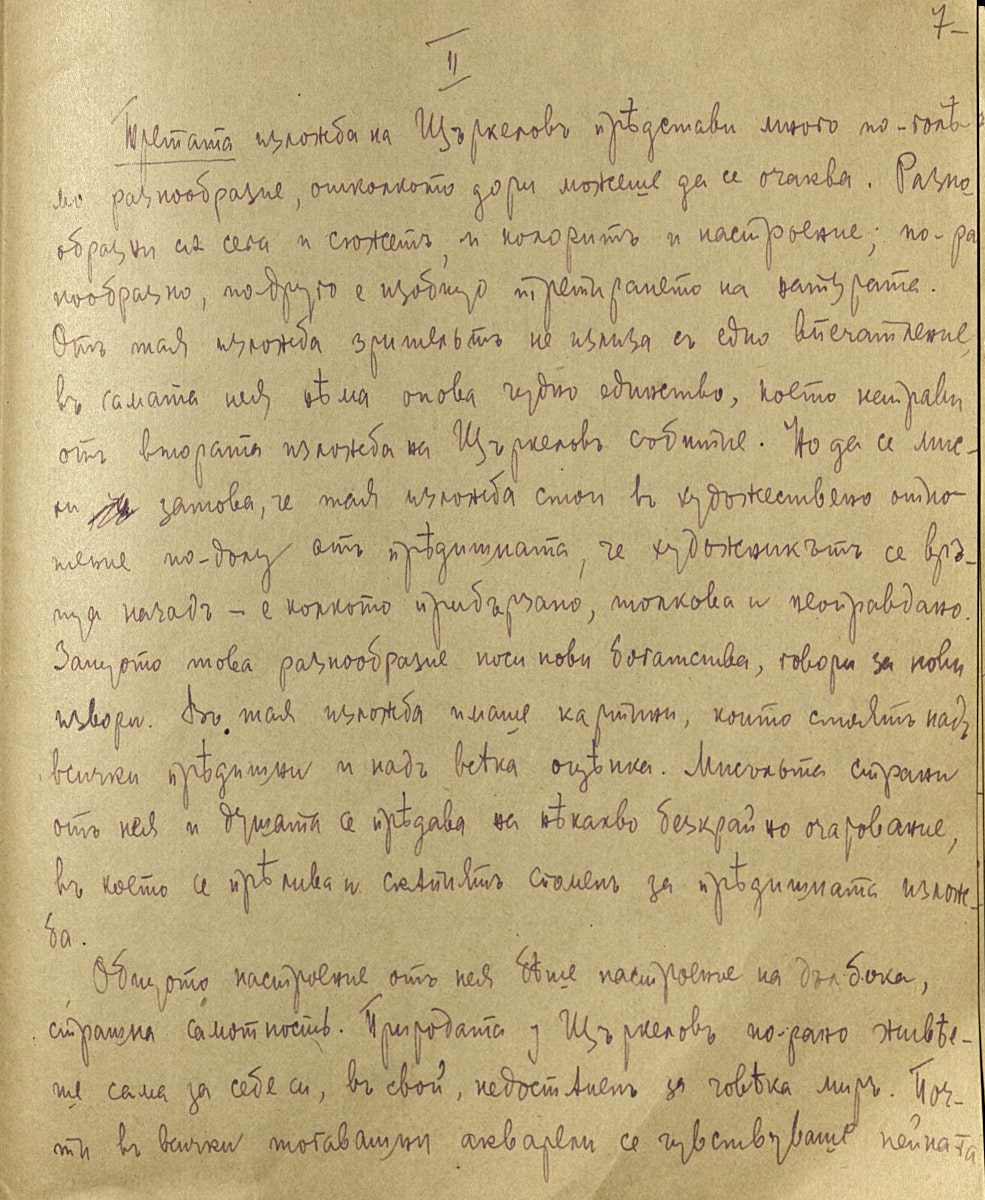 Бележки с цитати върху поезията, изкуството, собствени мисли върху естетиката
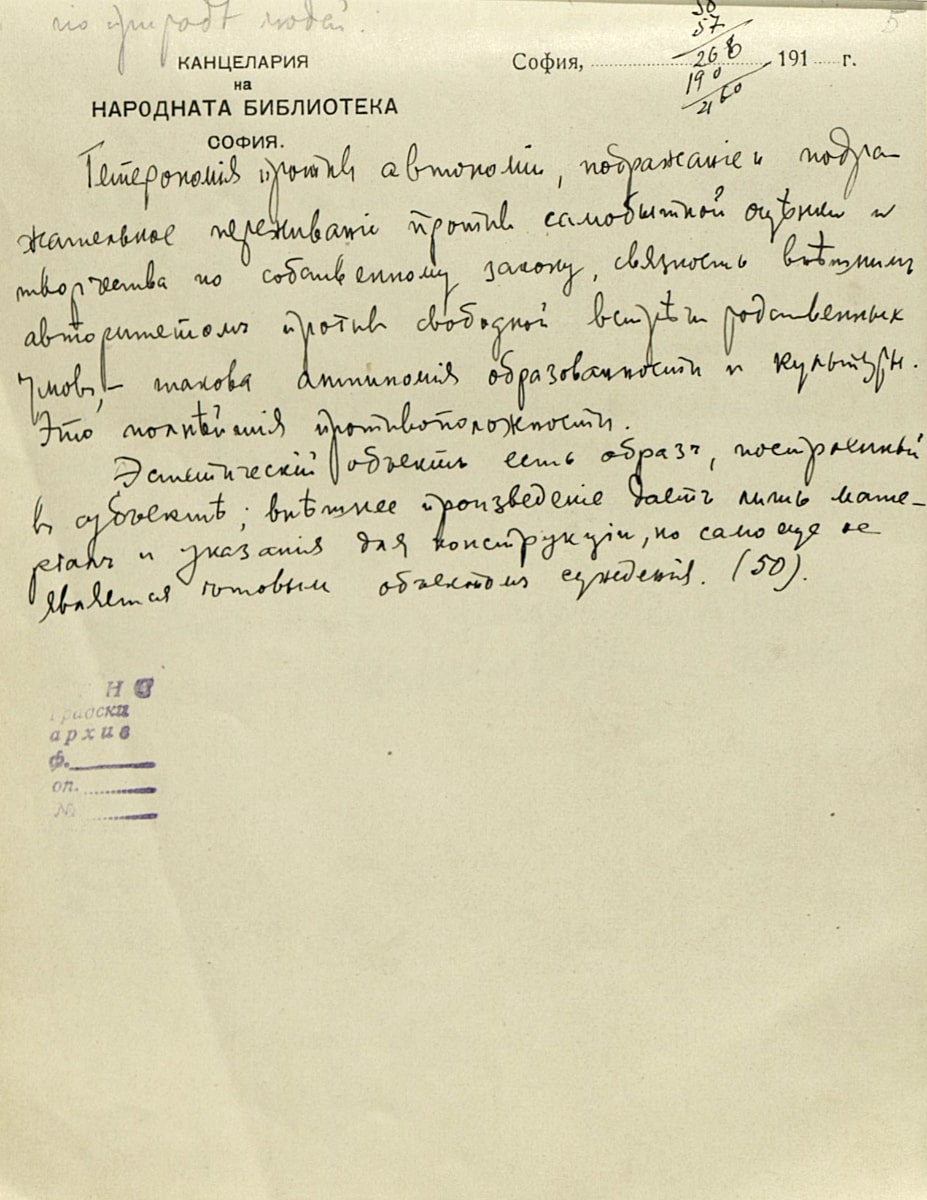 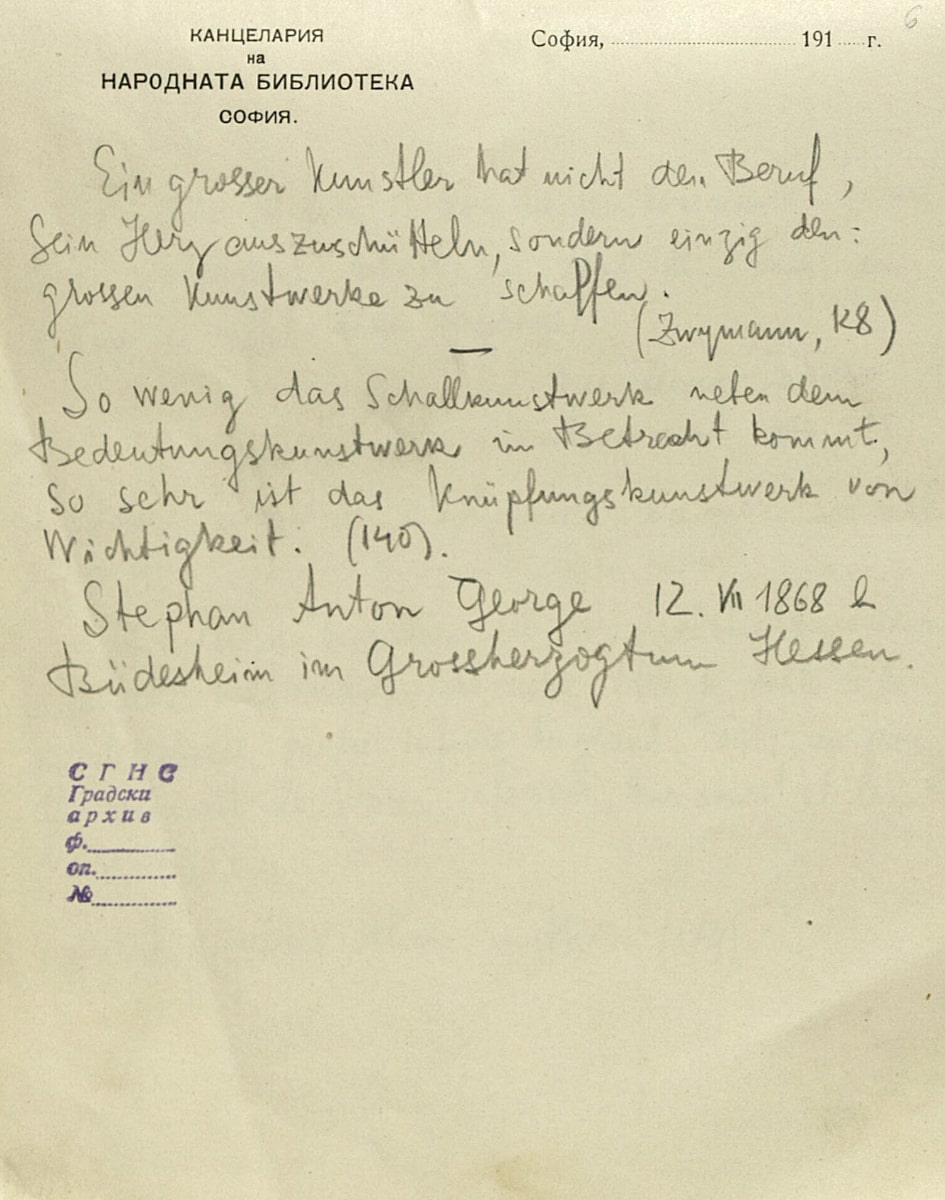 Критически бележки върху декоративното и класическото изкуство
Форма и съдържание на възрожденски стихове – план
Бележки върху разкази на Елин Пелин
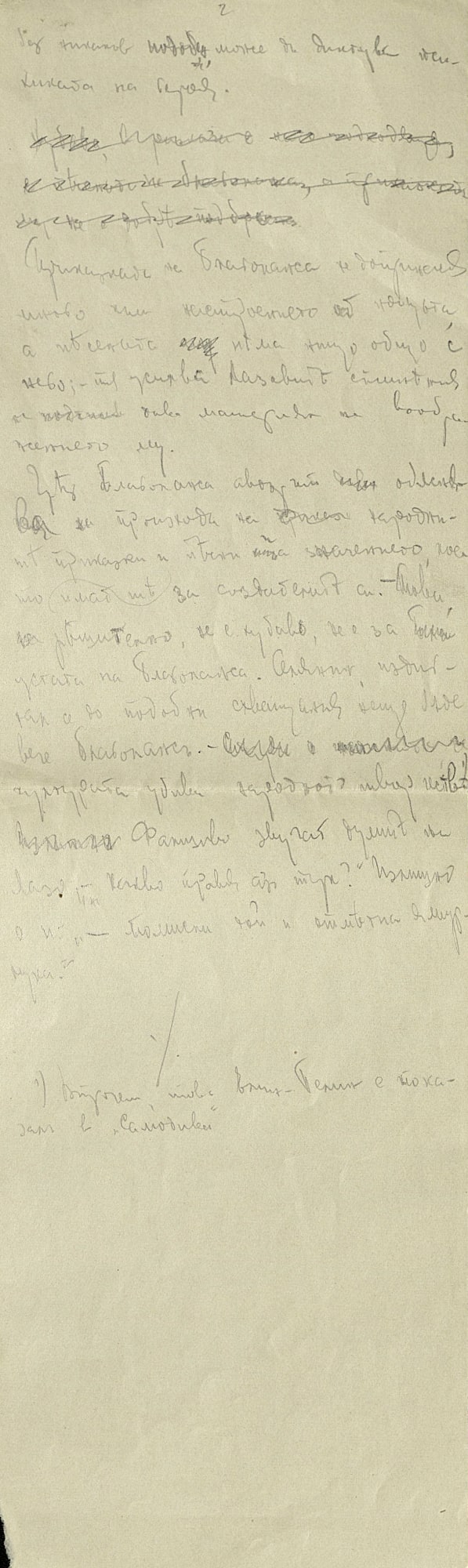 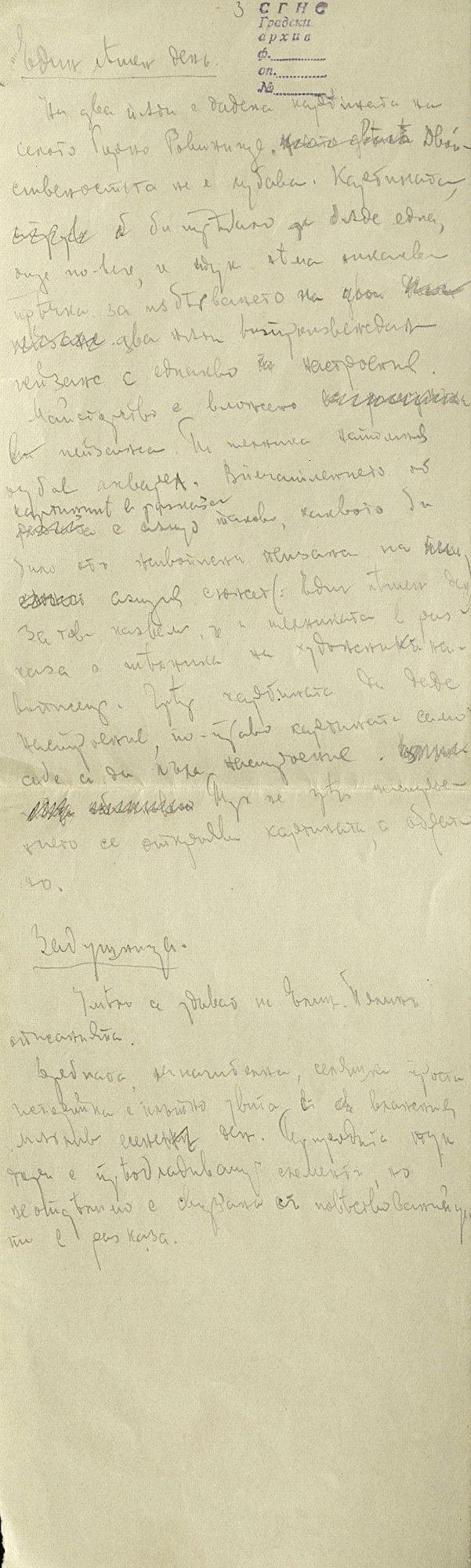 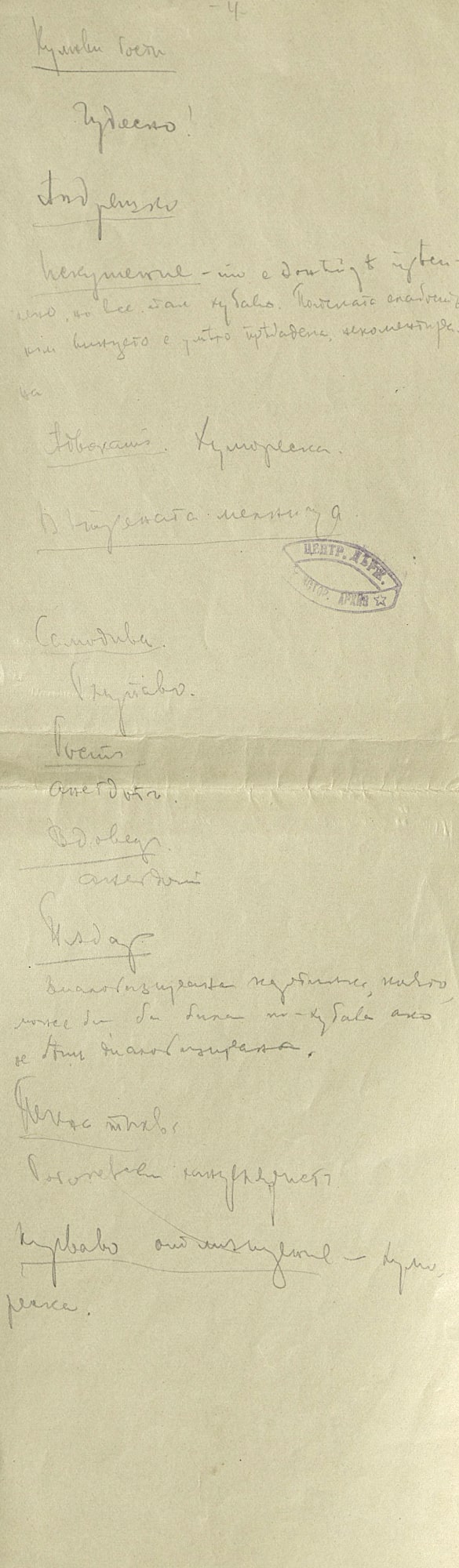 Критически бележки върху разкази на Йордан Йовков
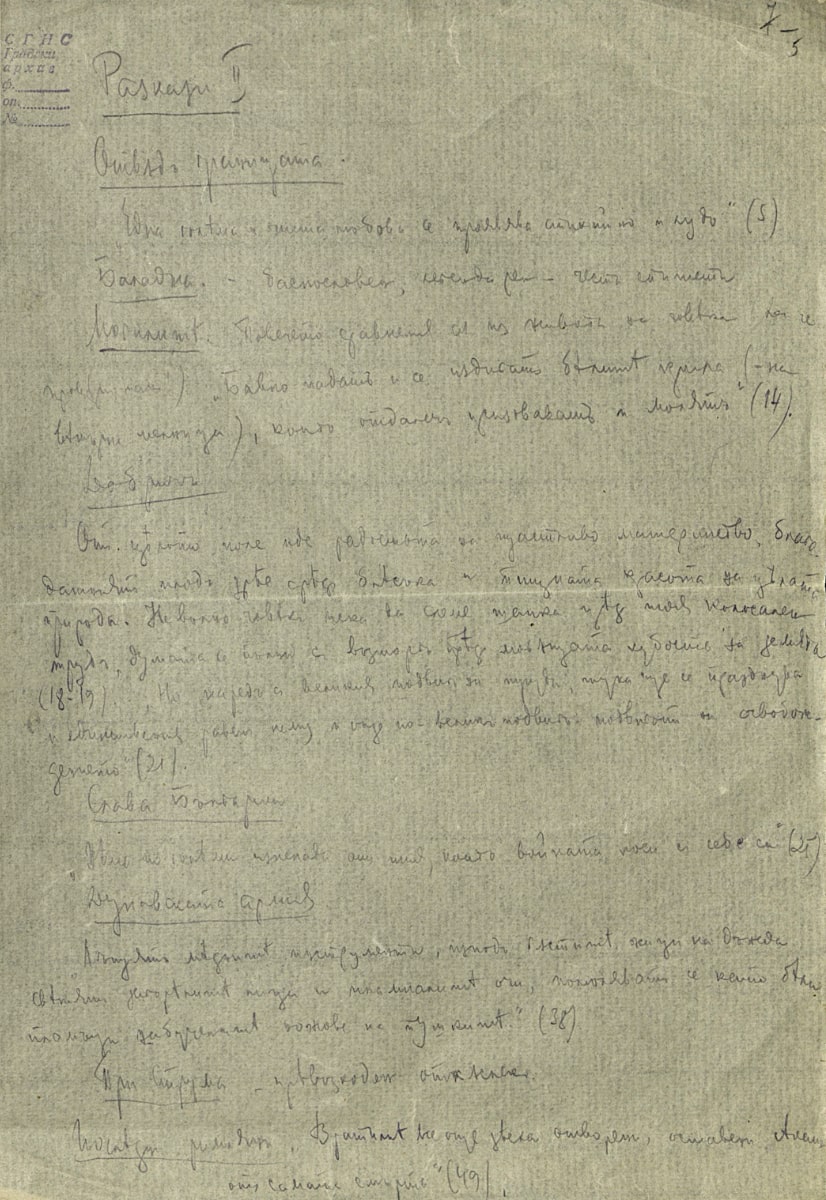 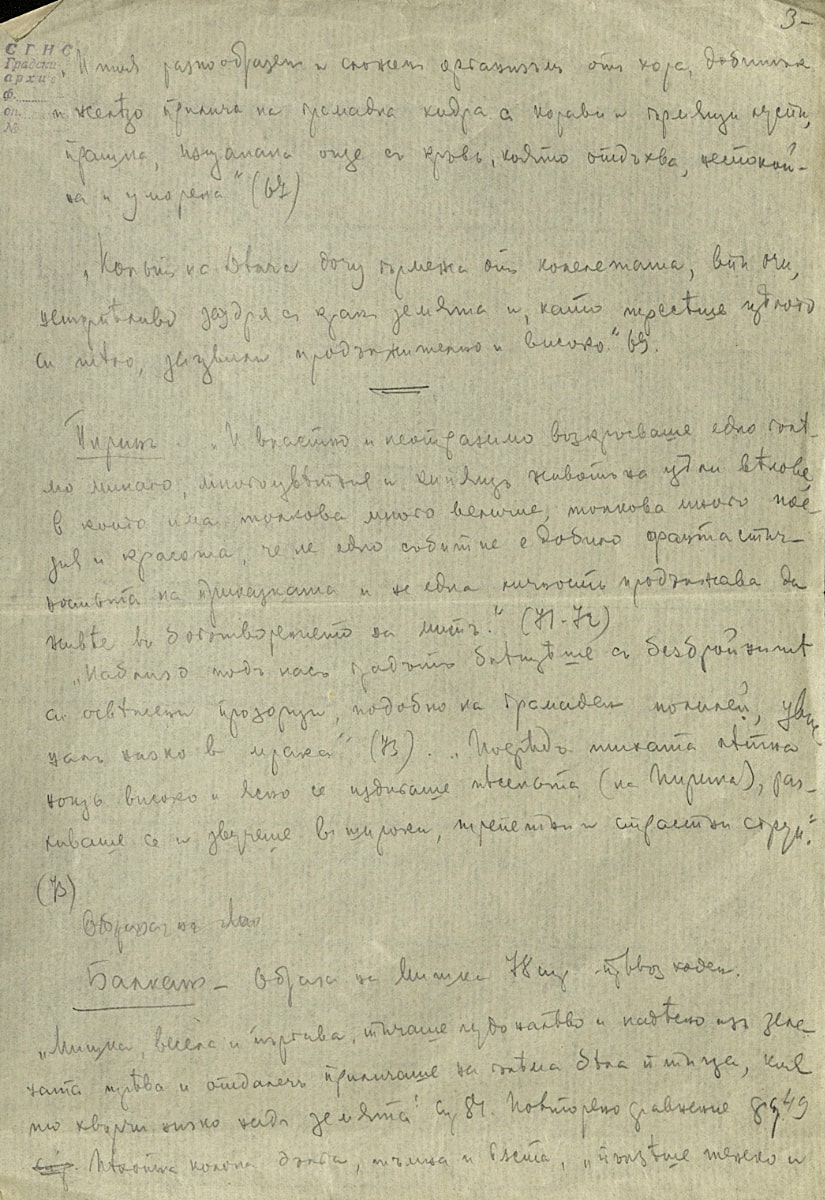 Критически бележки върху „Жестокият пръстен“, „Иконите спят“ и „Антология на жълтата роза“ на Гео Милев
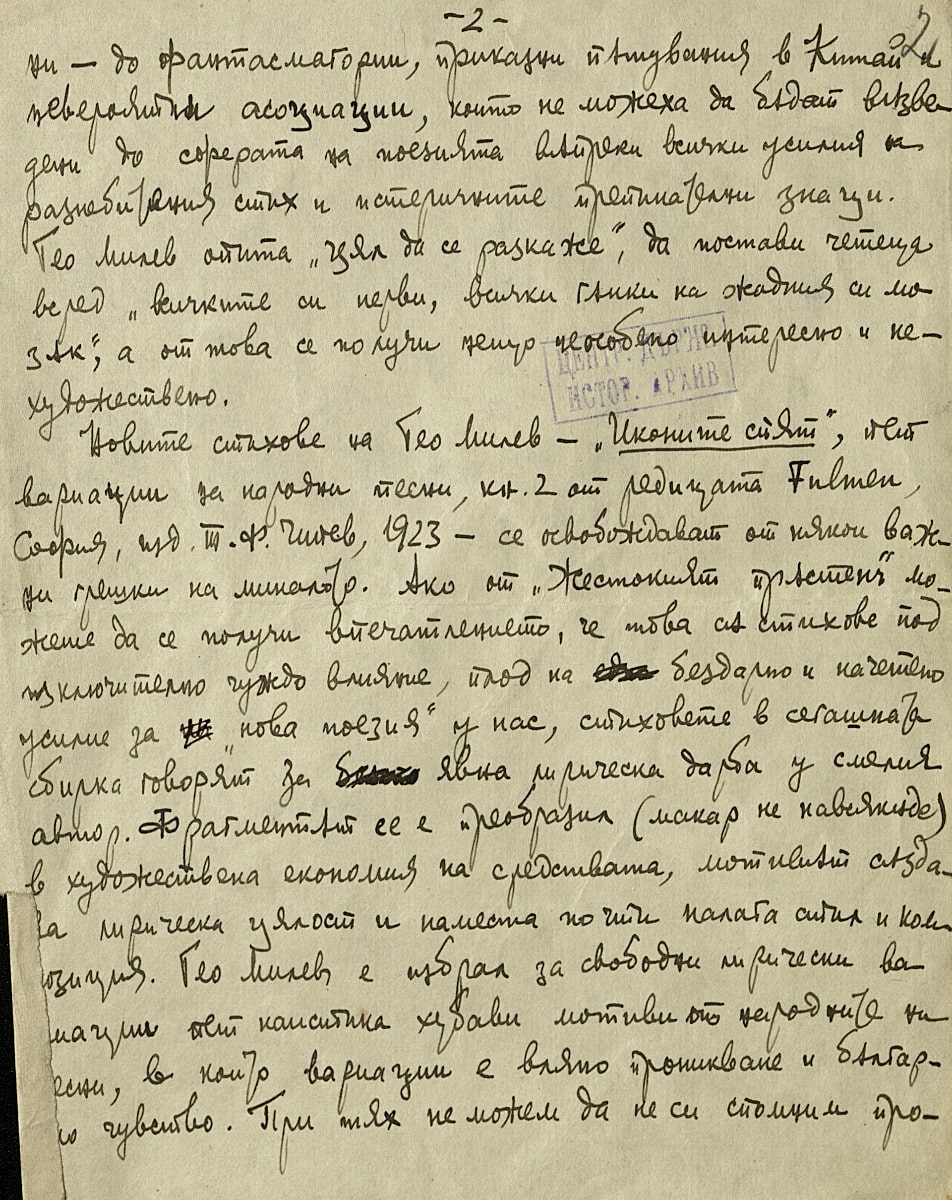 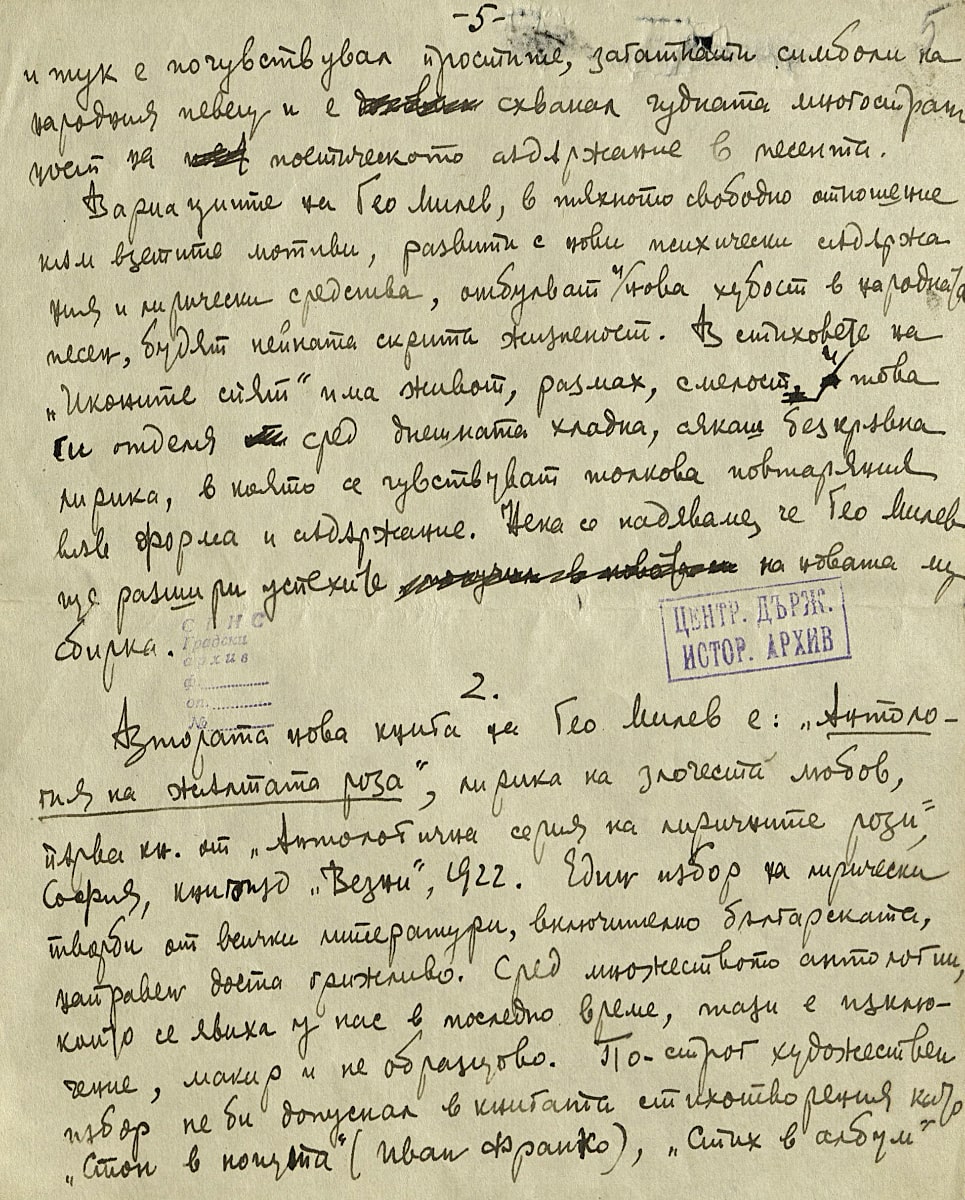 Критически бележки за стихосбирката „Вечната и святата“ на Елисавета Багряна
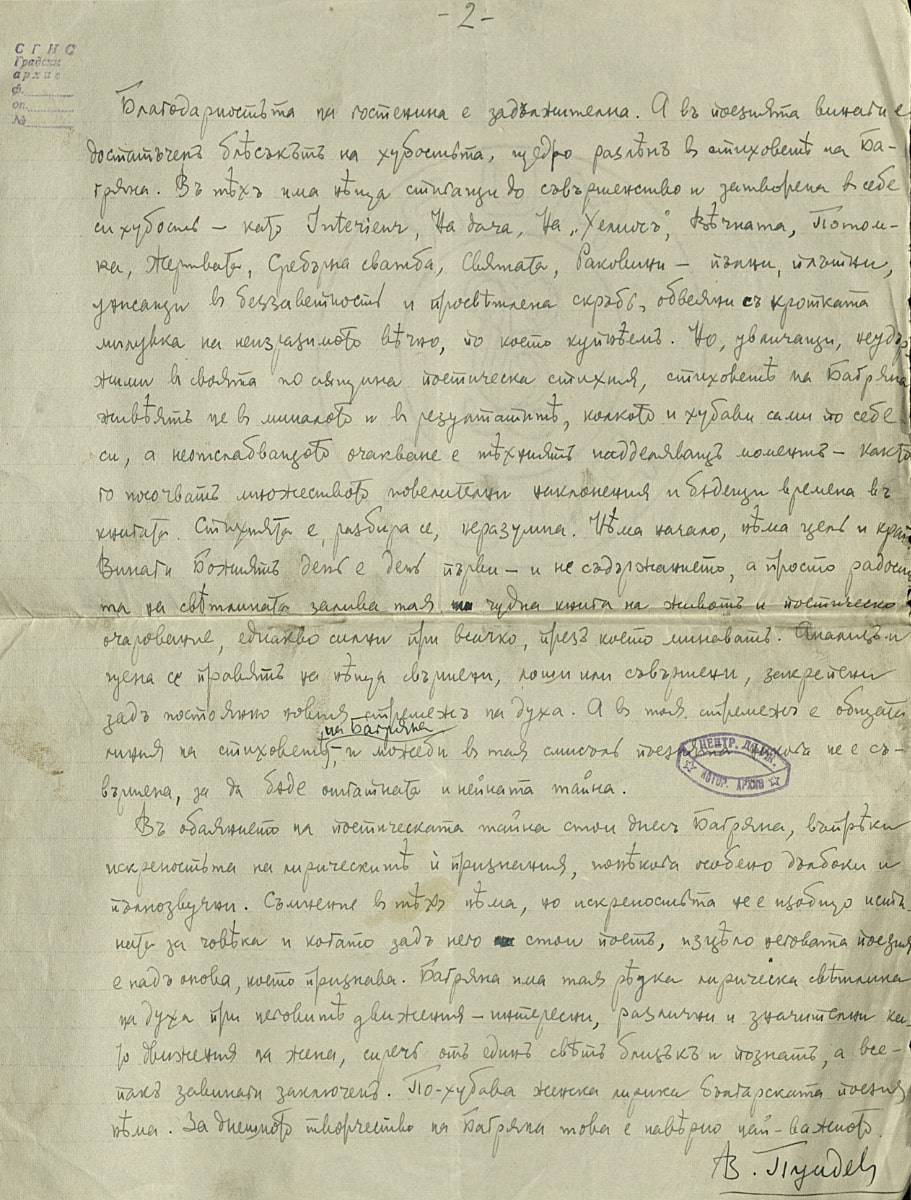 Критически бележки върху сборника „Сиромах Лазар“ от Николай Райнов
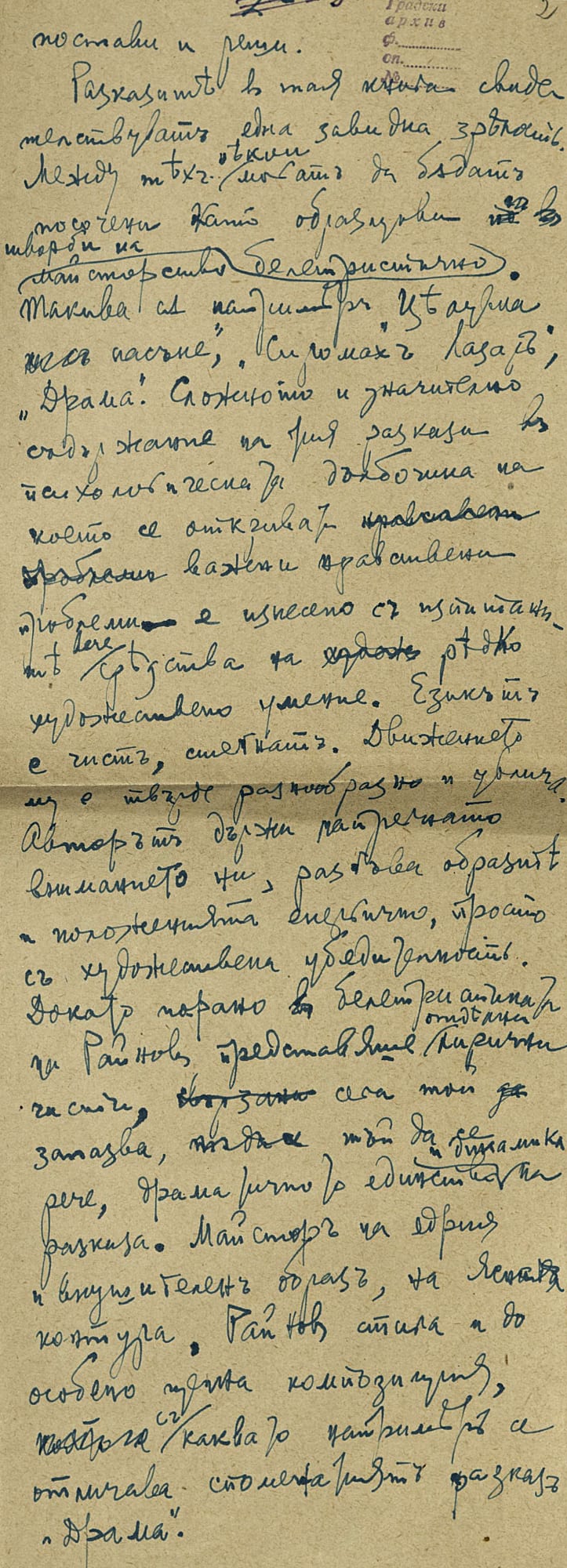 Критически бележки върху статията на Николай Райнов „Николай Лилиев, творец на нова поезия“
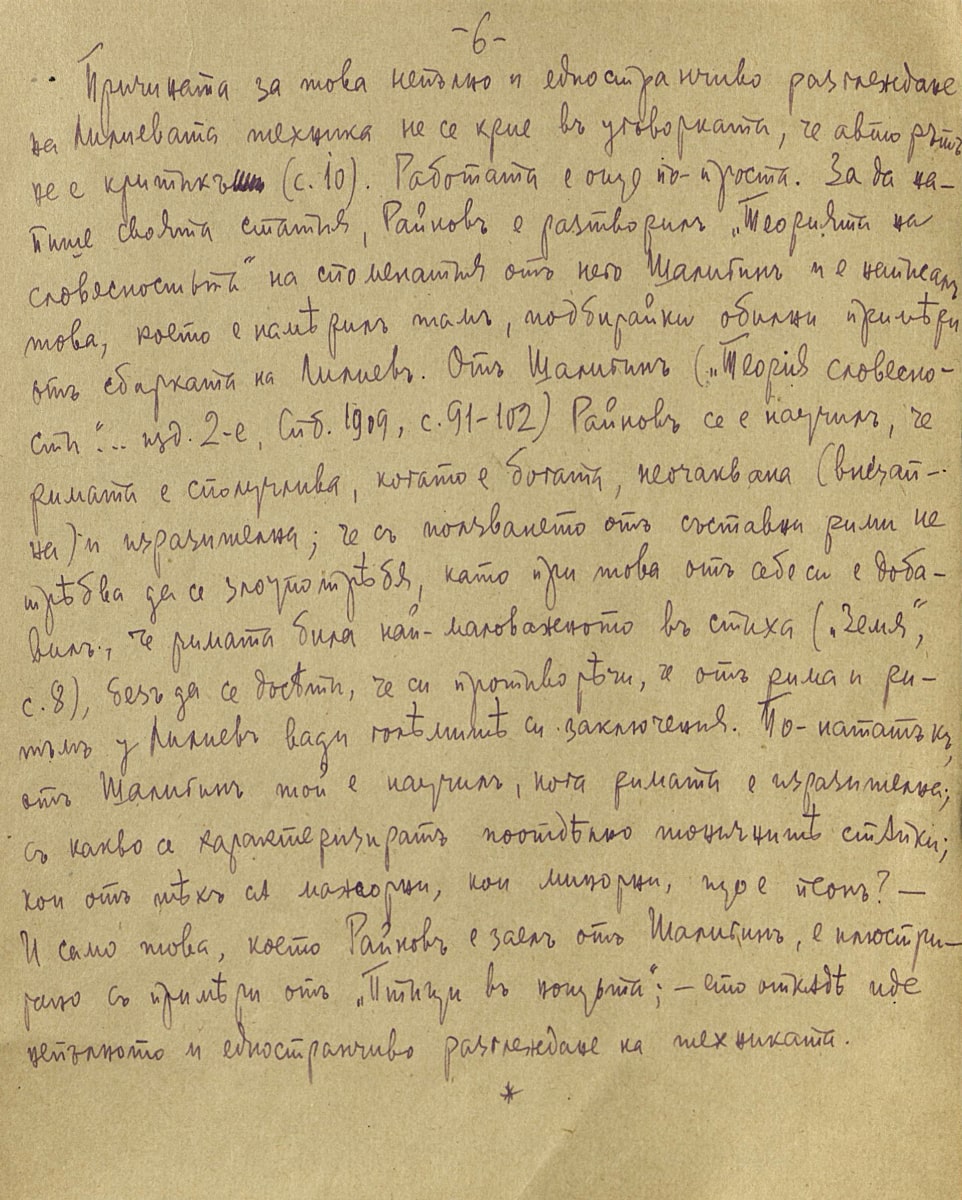 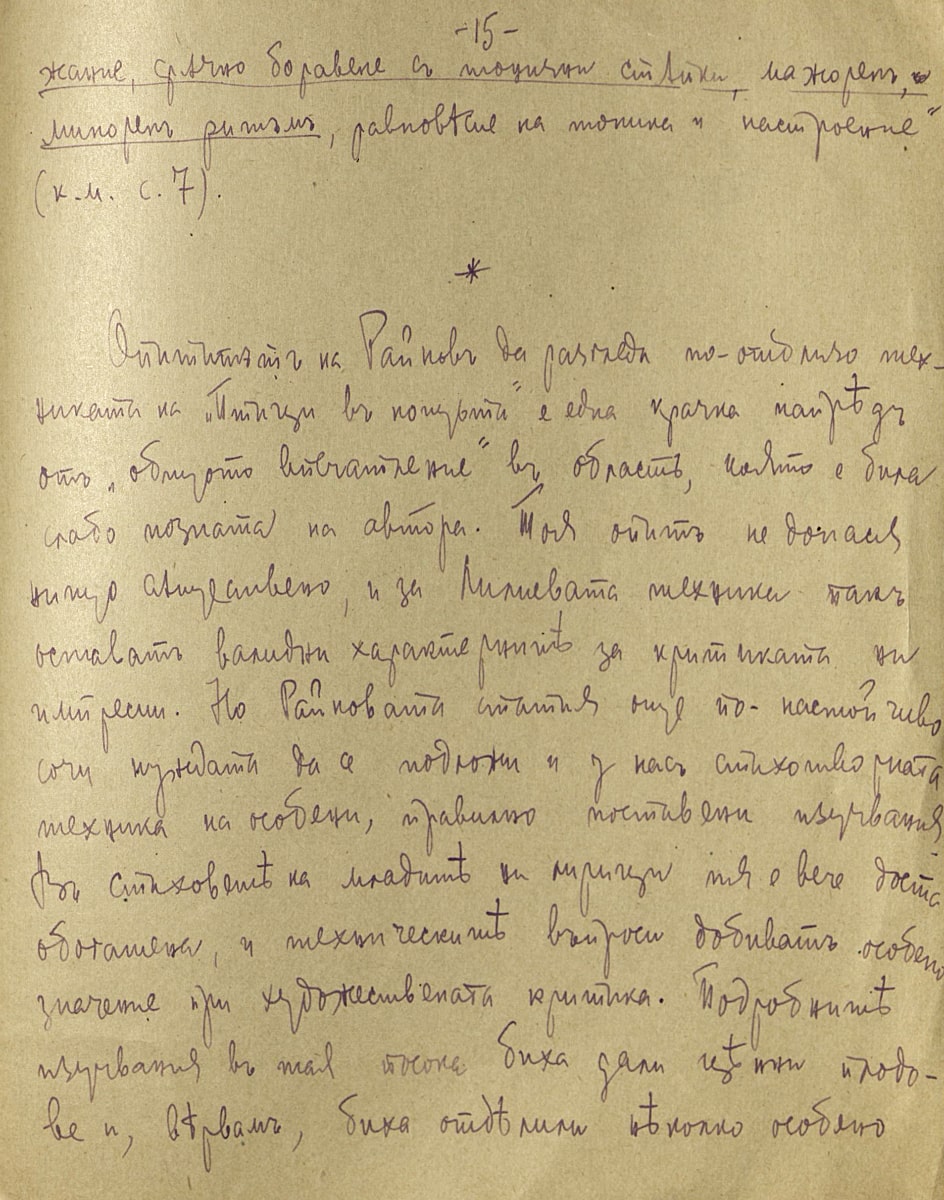 Критически бележки върху произведения на Константин Константинов, Ангел Каралийчев, Николай Ракитин
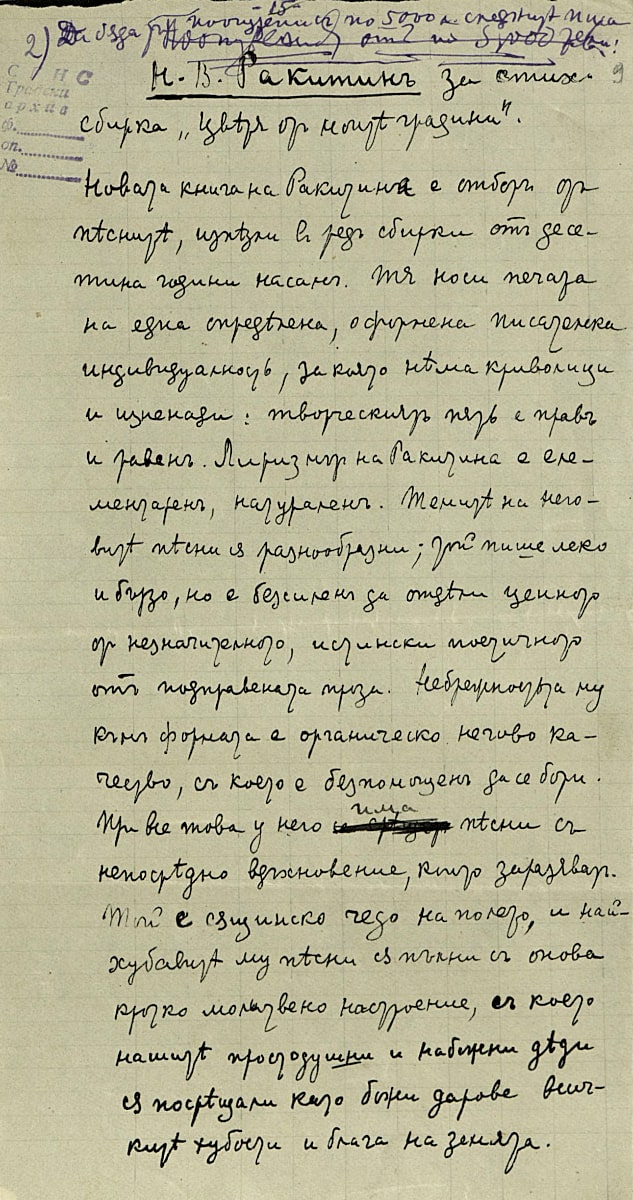 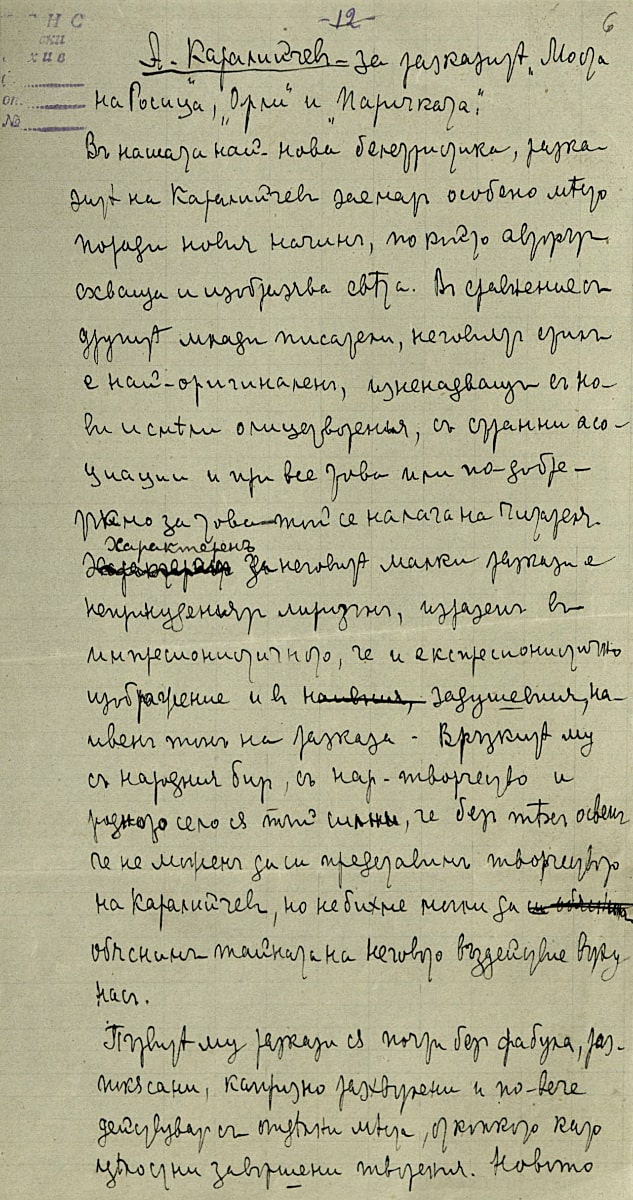 Критически бележки върху произведения на Владимир Полянов, Асен Разцветников и Никола Фурнаджиев
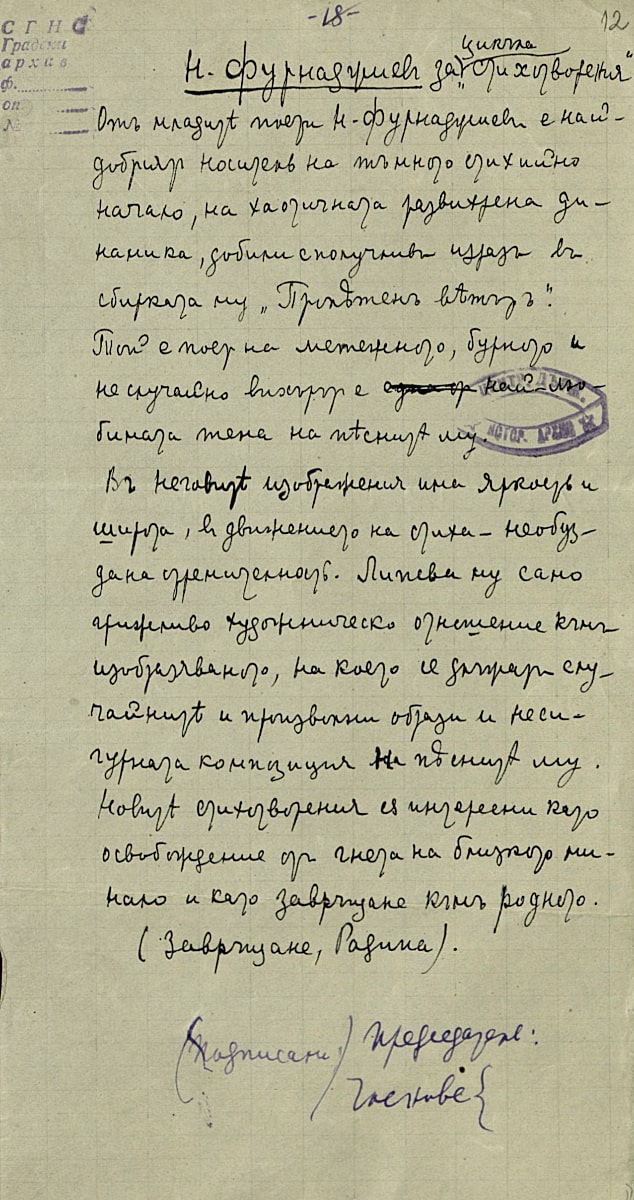 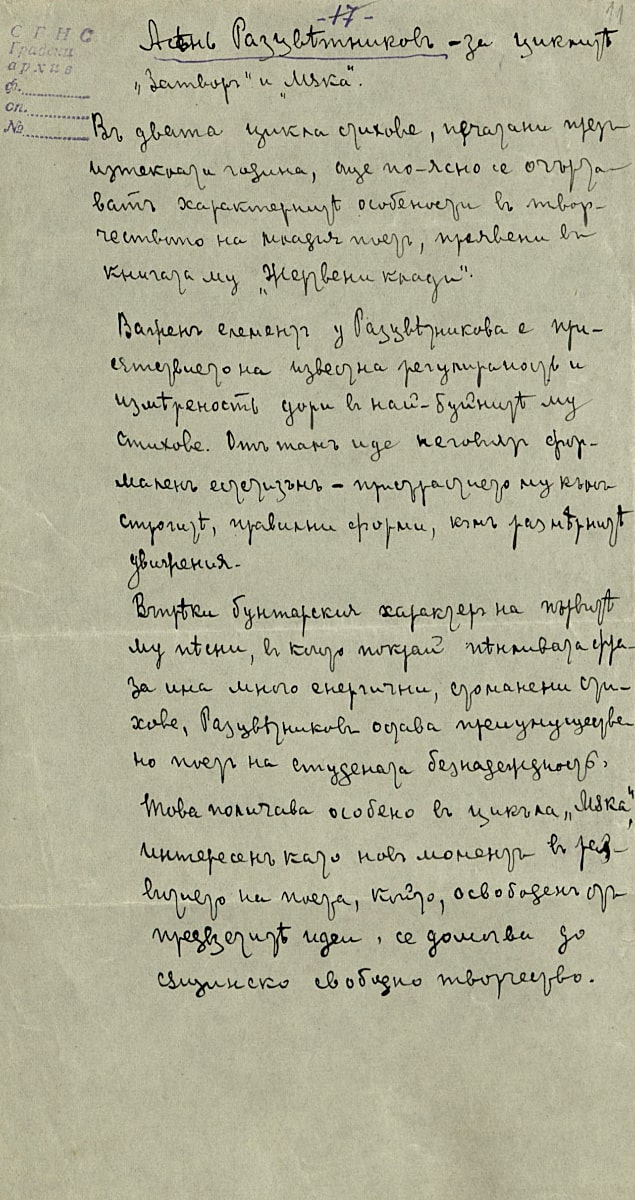 Авторски и преводни статии, 1910 – 1913
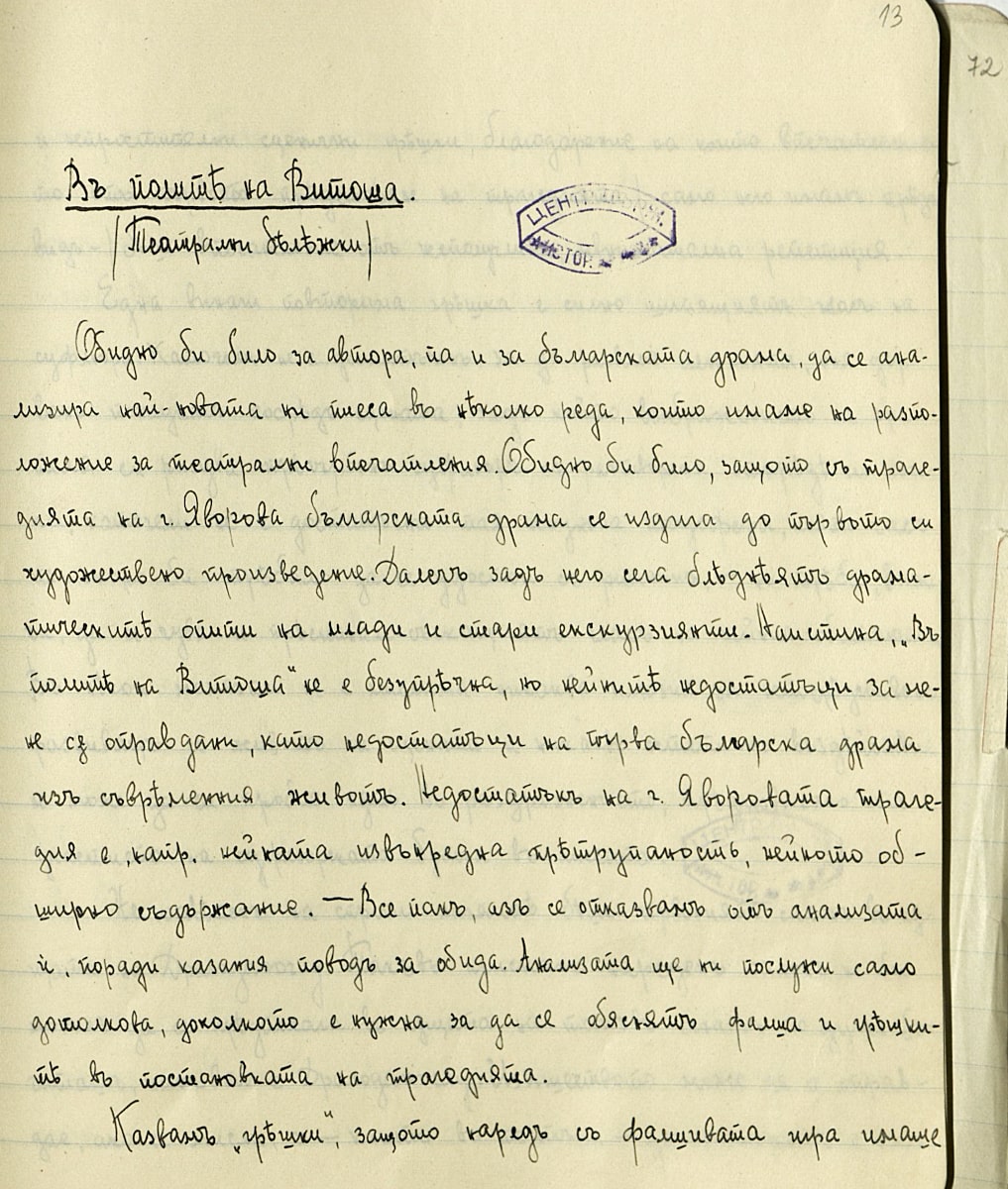 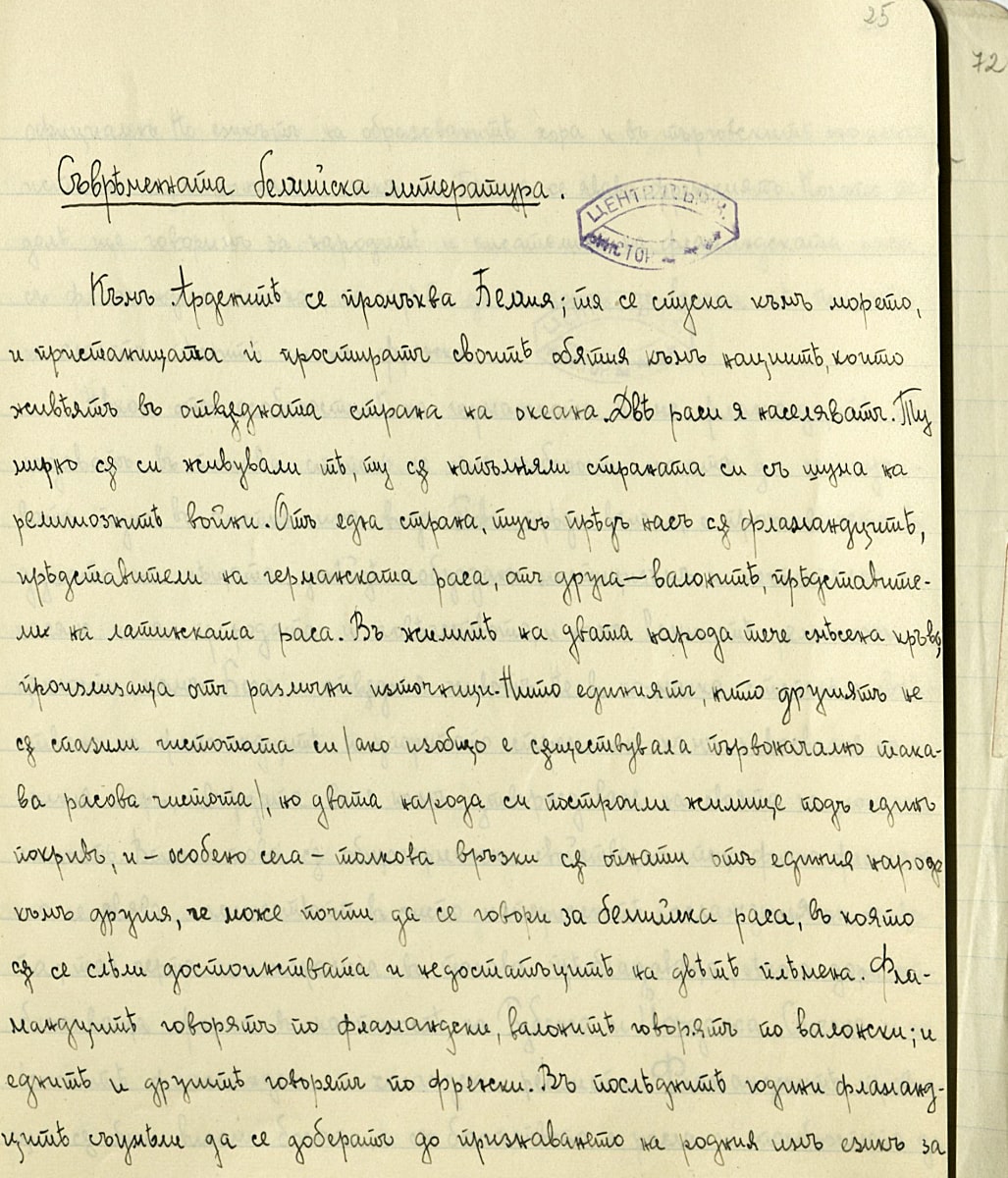 Авторски и преводни статии, 1910 – 1913
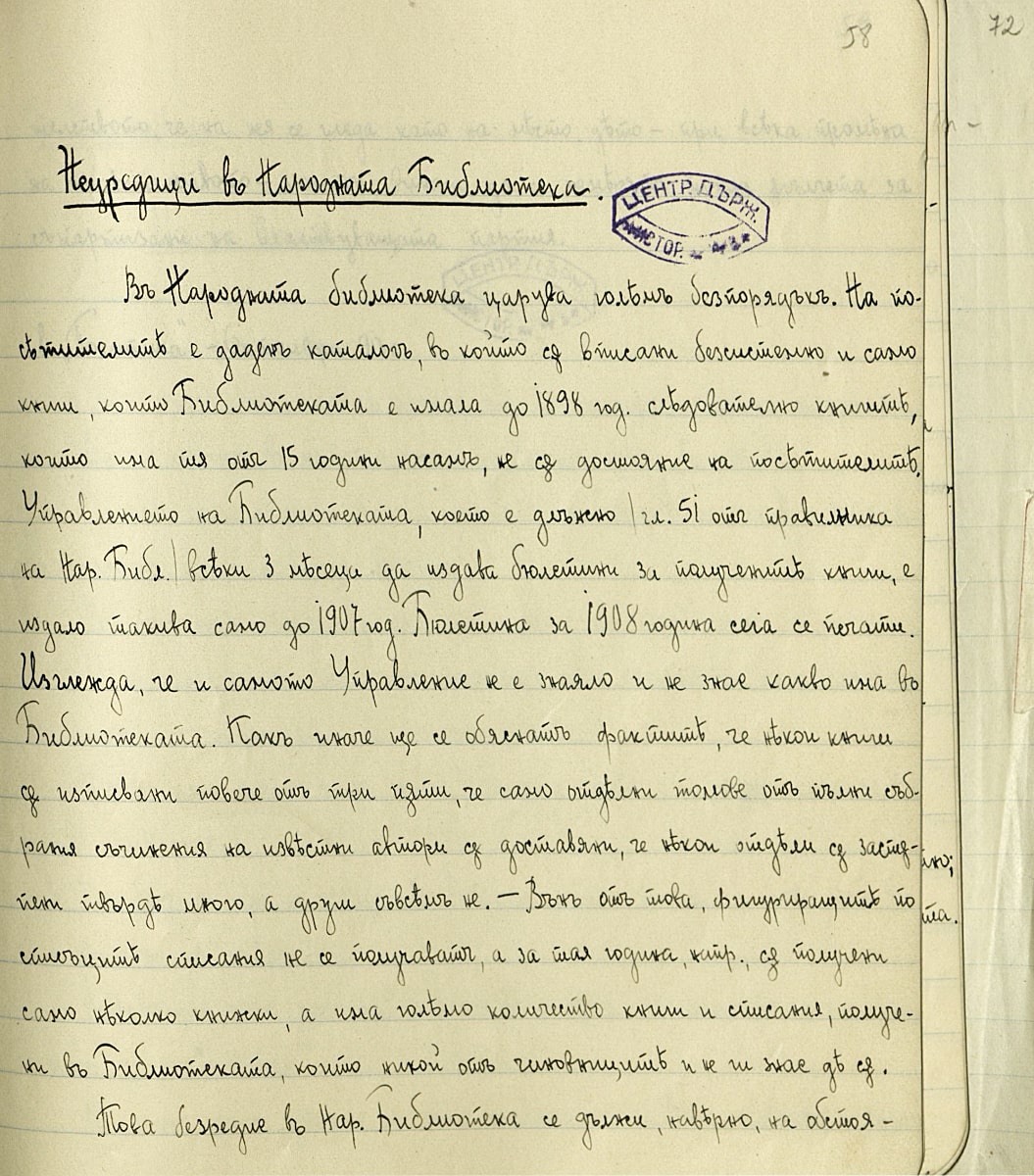 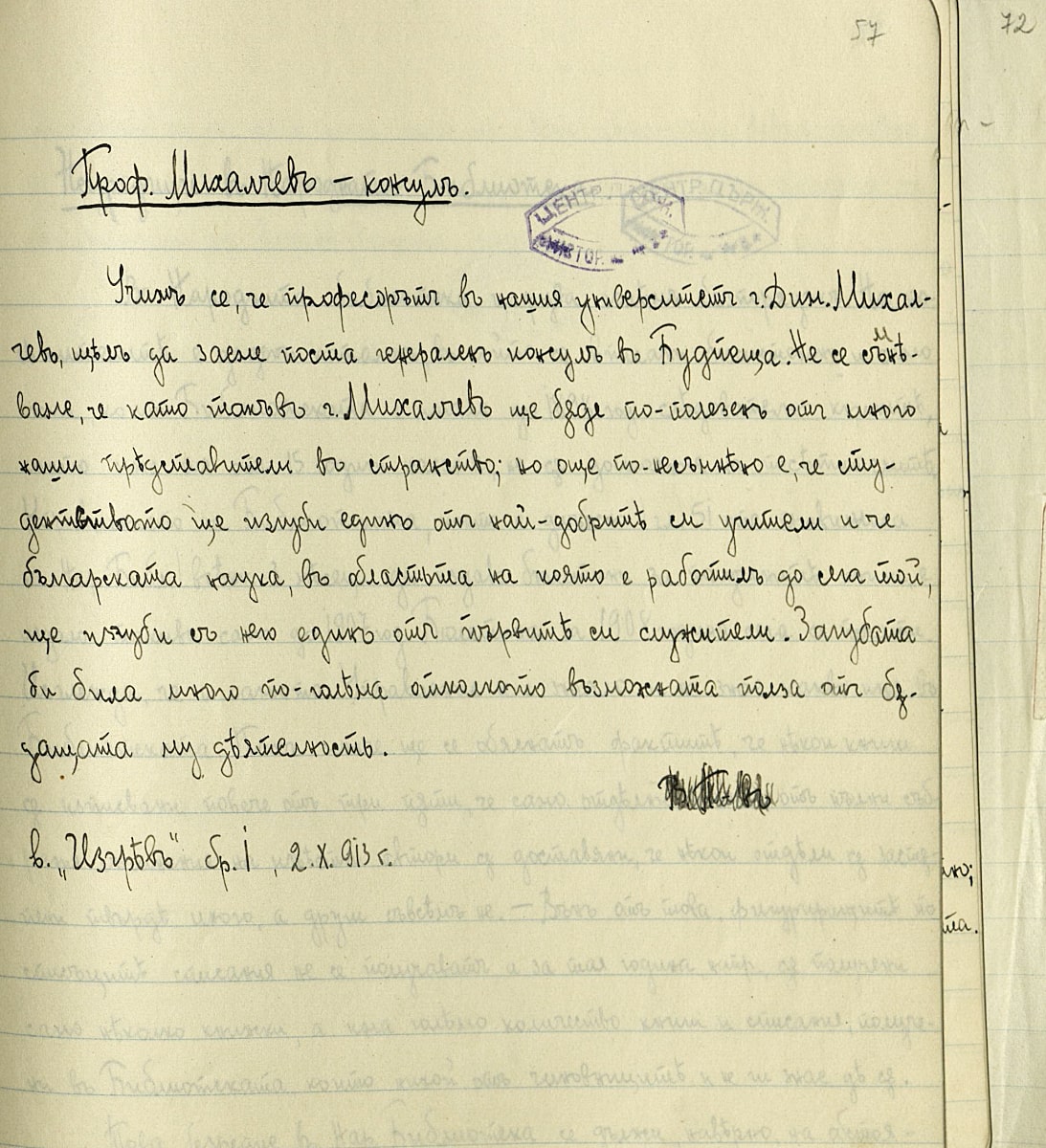 Критически бележки върху символизма и Иван Радославов
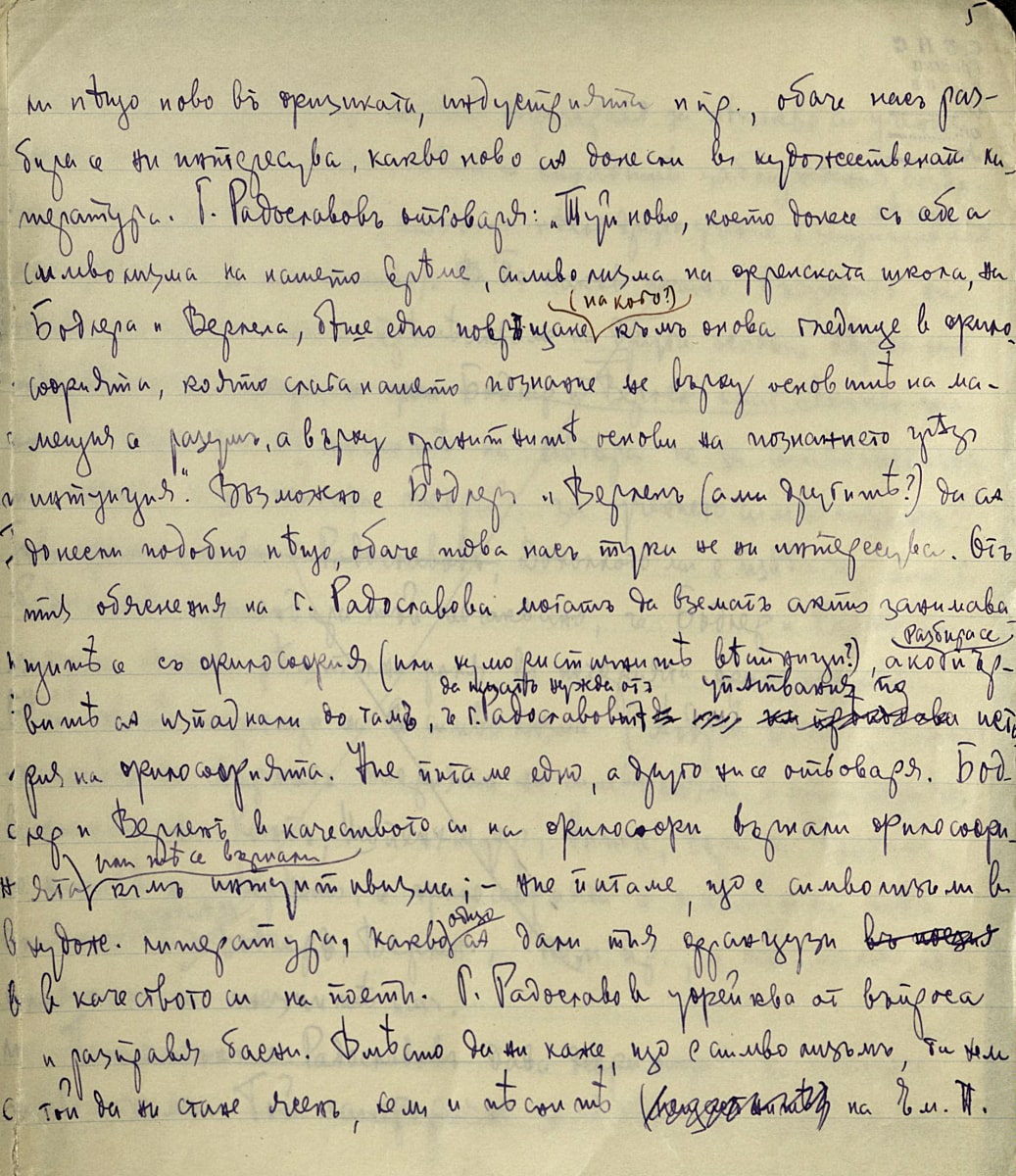 Бележки и материали върху българското стихосложение
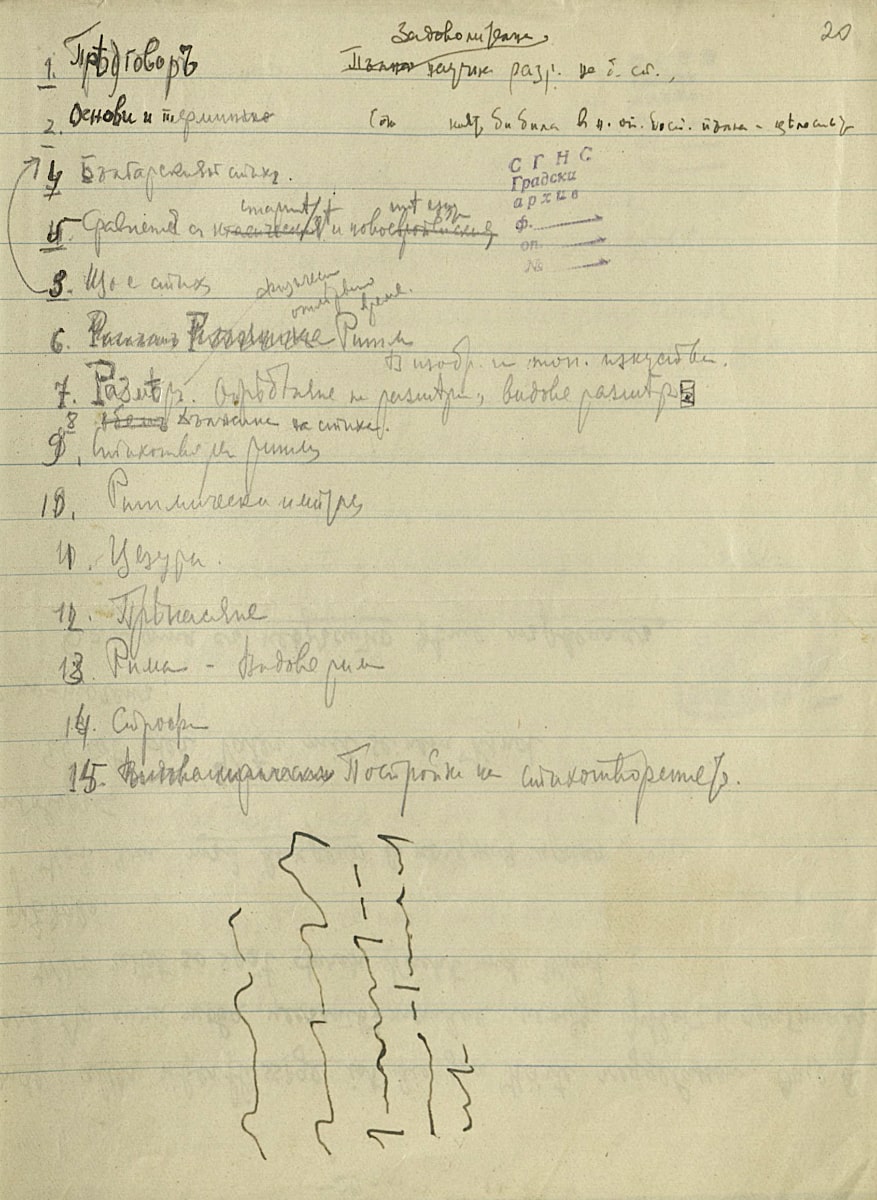 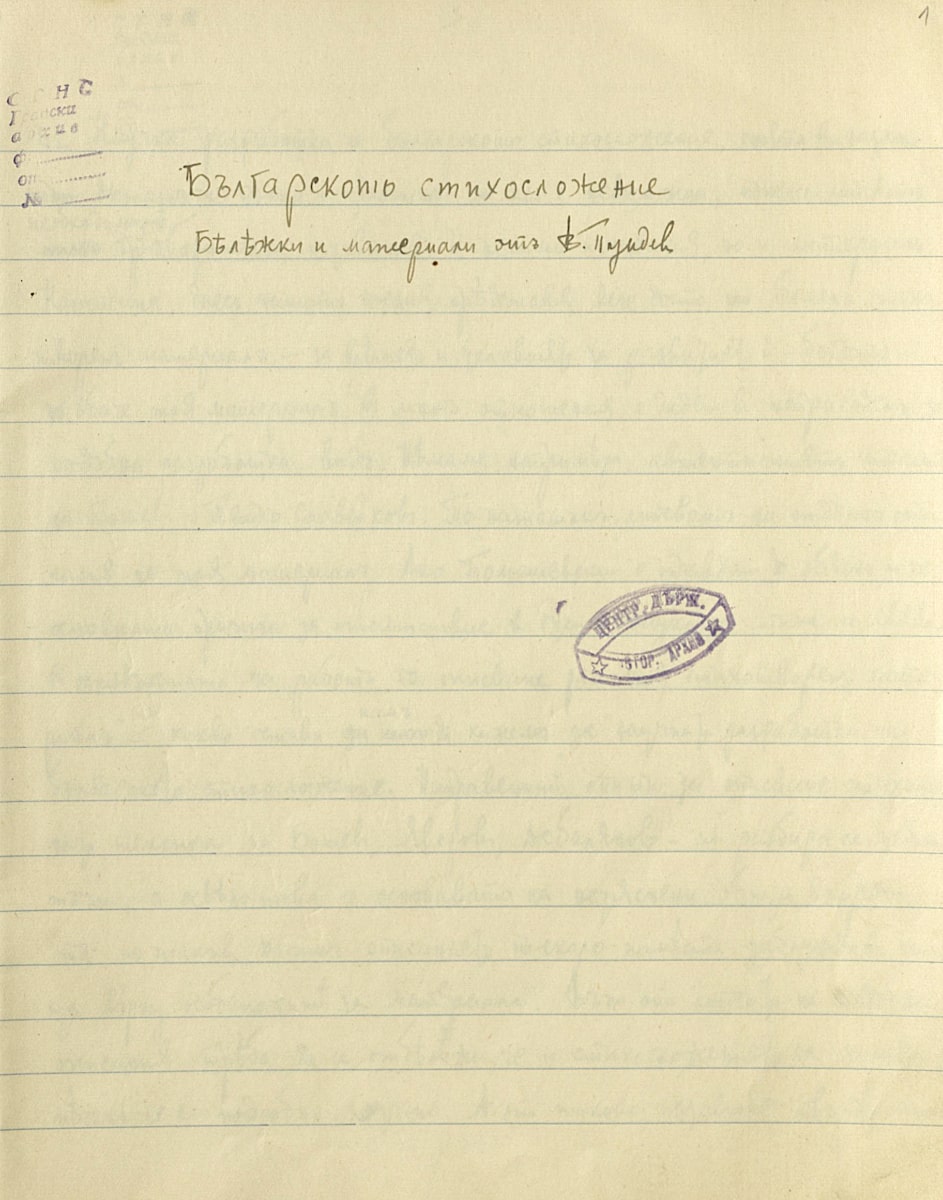 Бележки върху руската литература до Пушкин
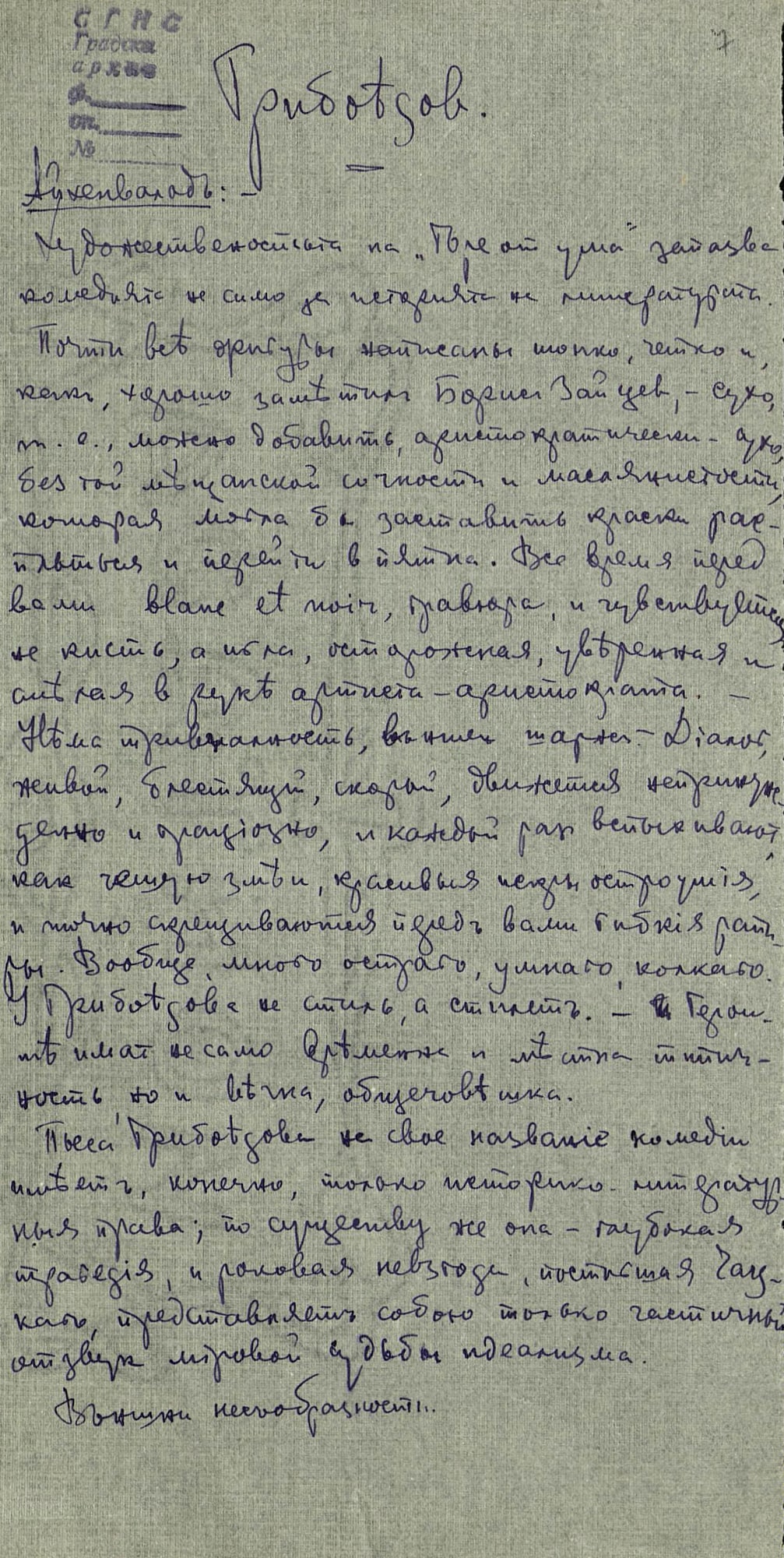 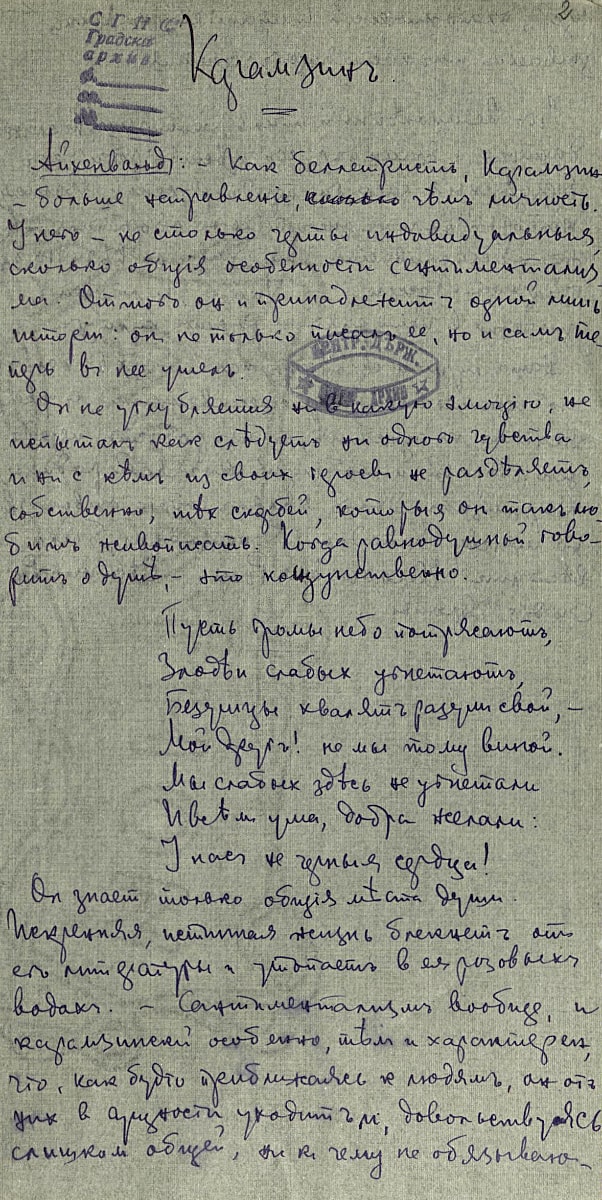 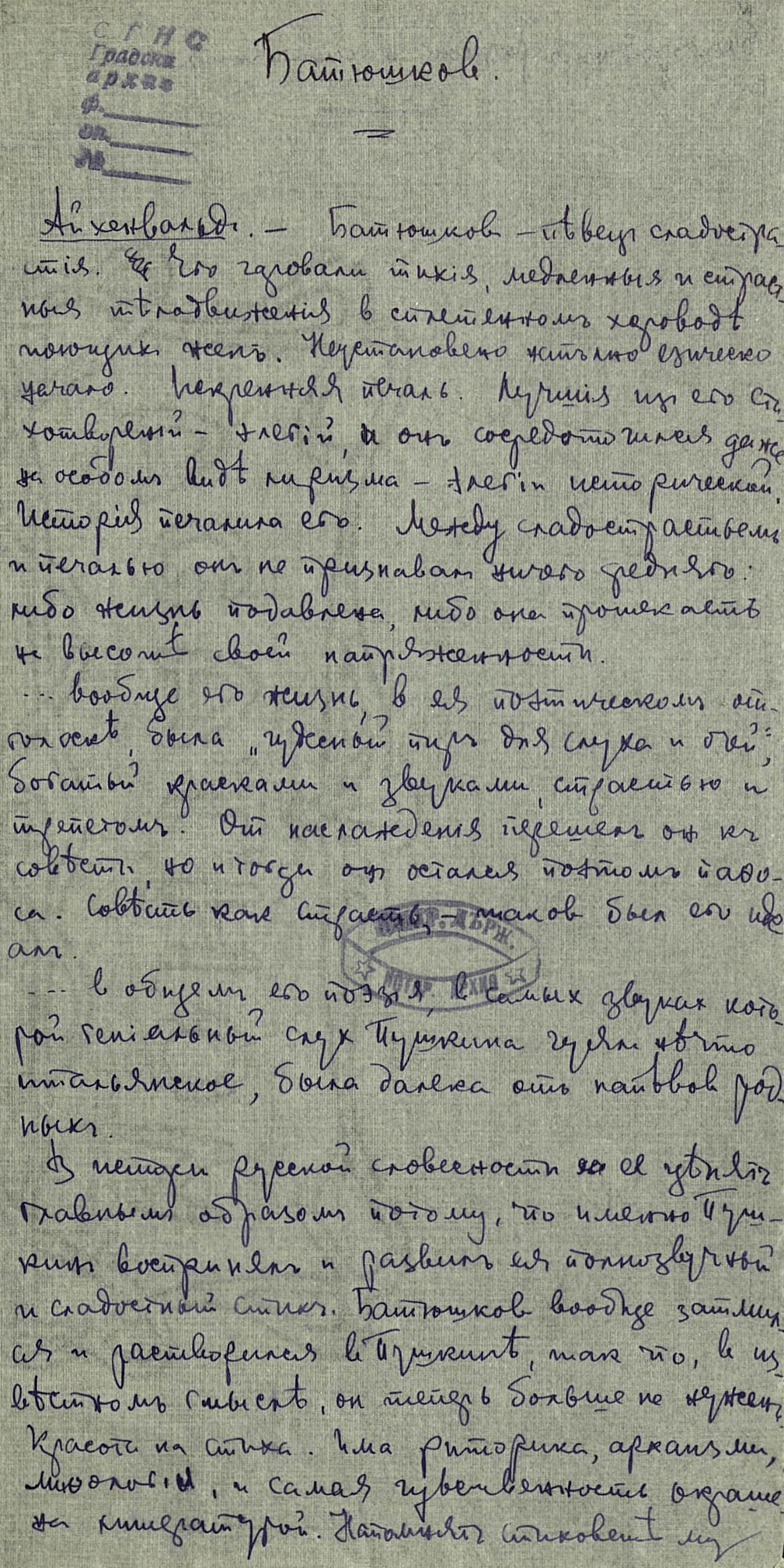 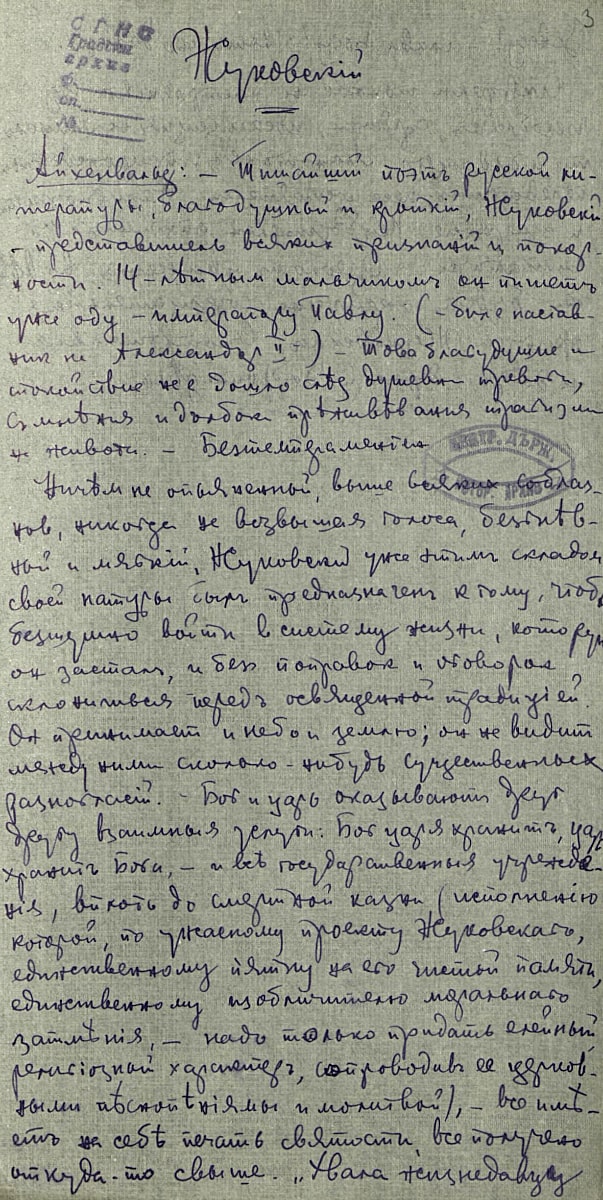 Критически бележки върху „Хамбургска драматургия“ на Лесинг
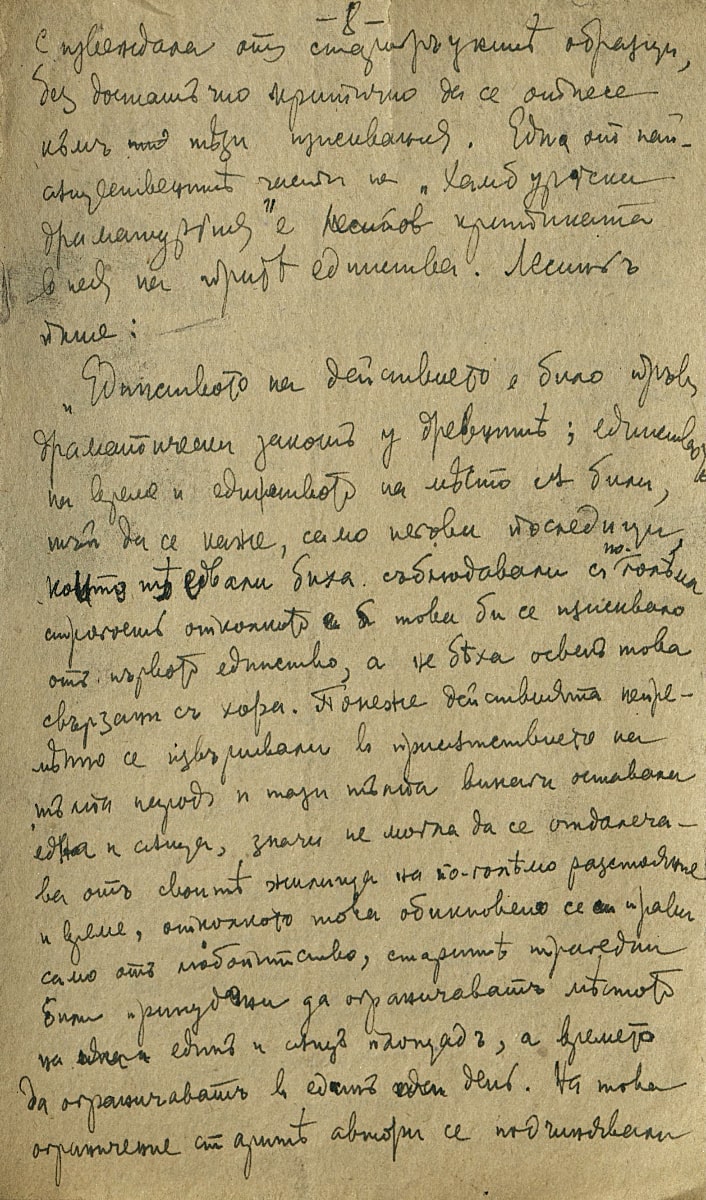 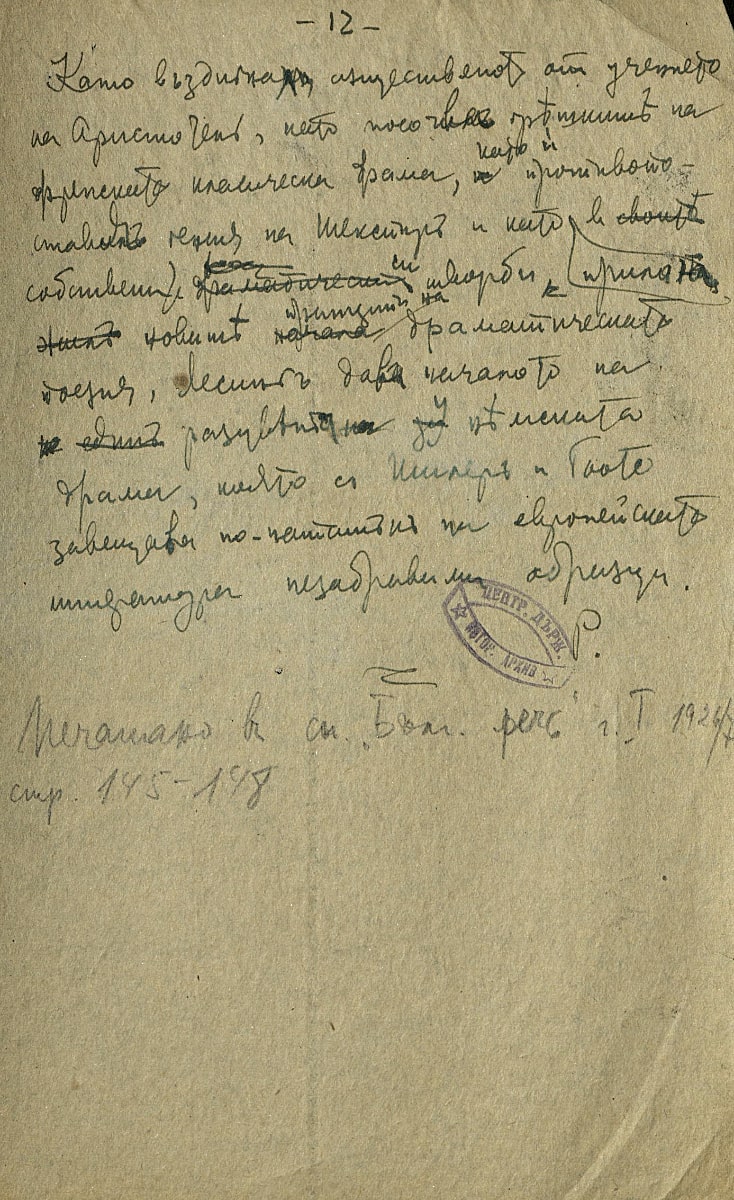 Бележки по философия, логика, гносеология
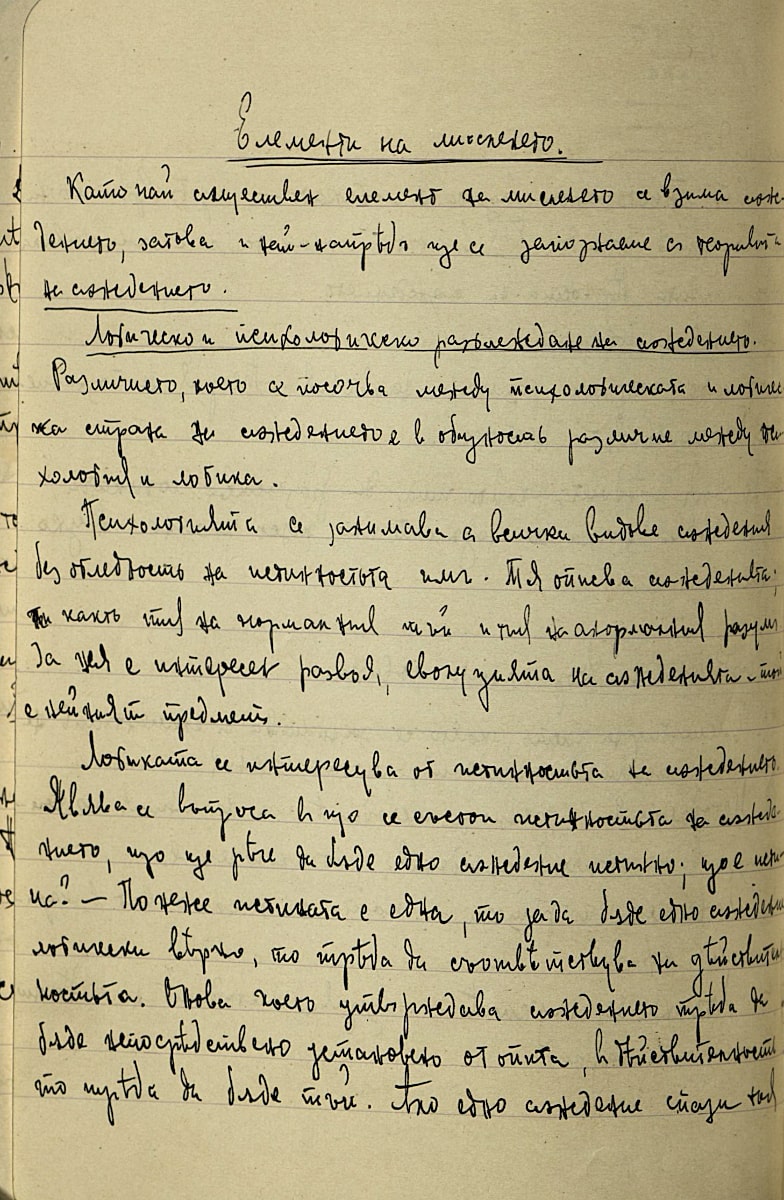 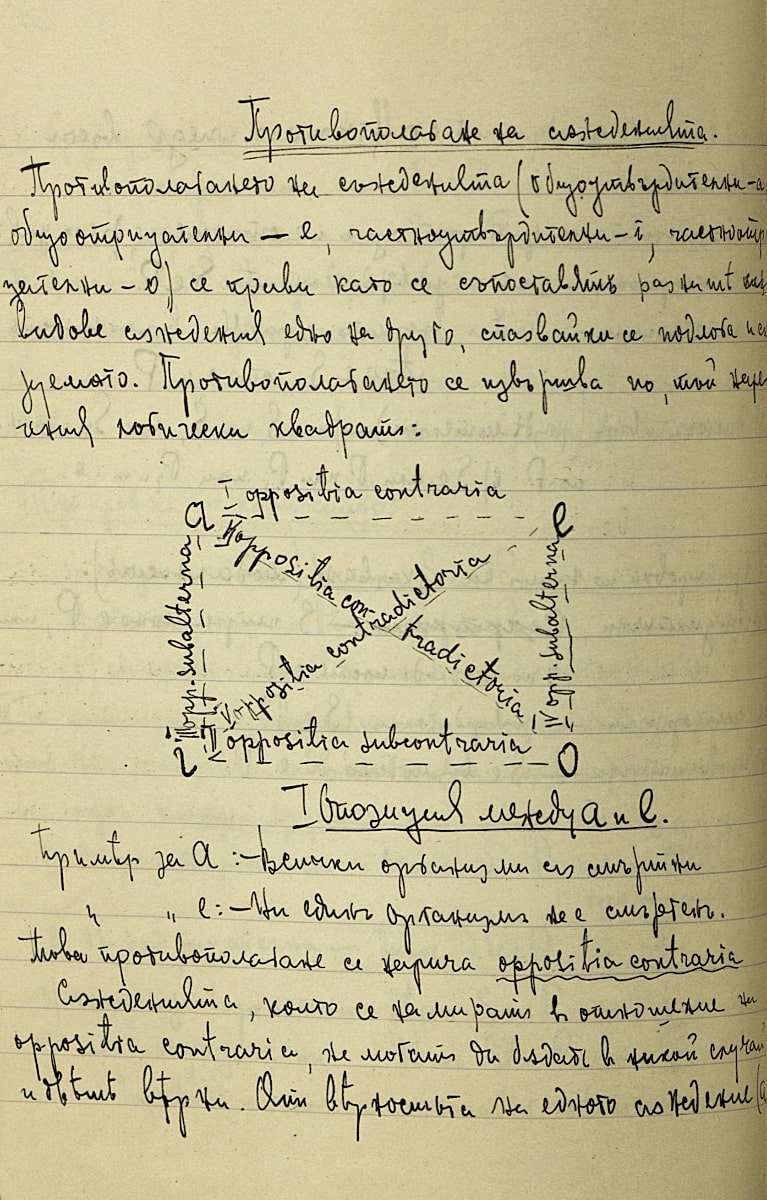 Бележки по философия, логика, гносеология
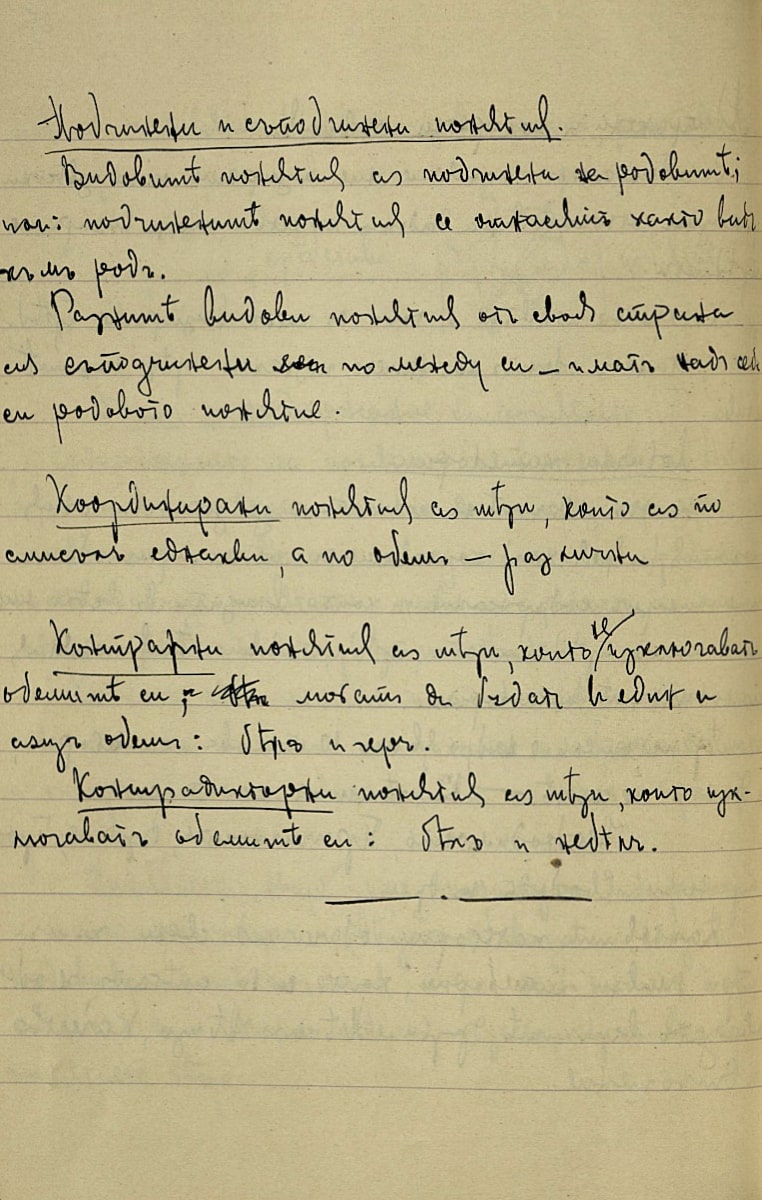 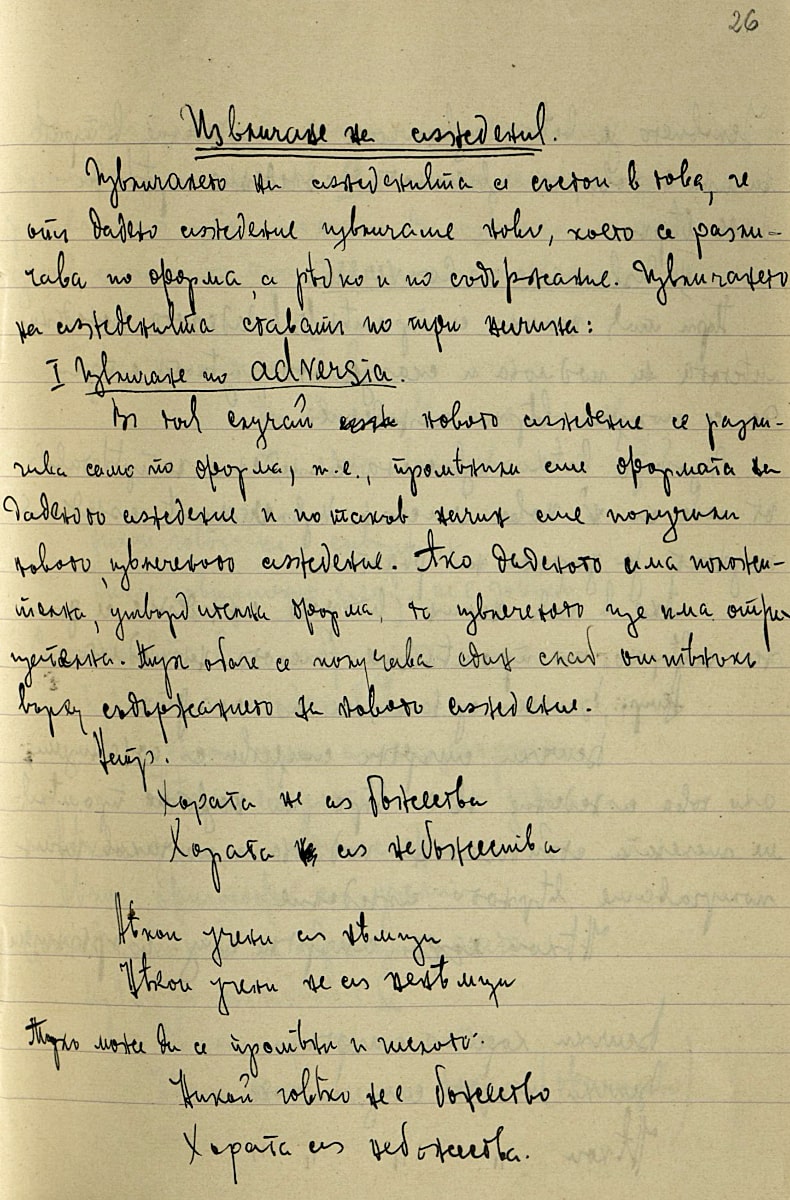 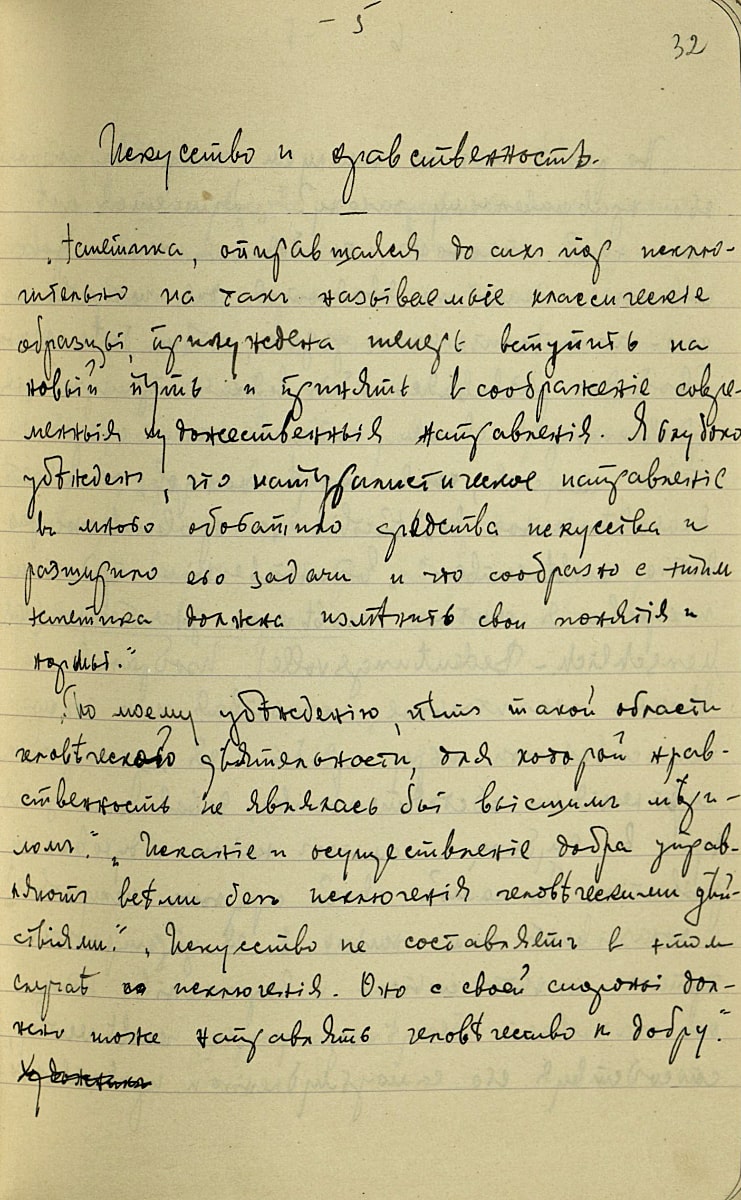 Бележки върху текстове на Бергсон, Дилтай, Бюхер
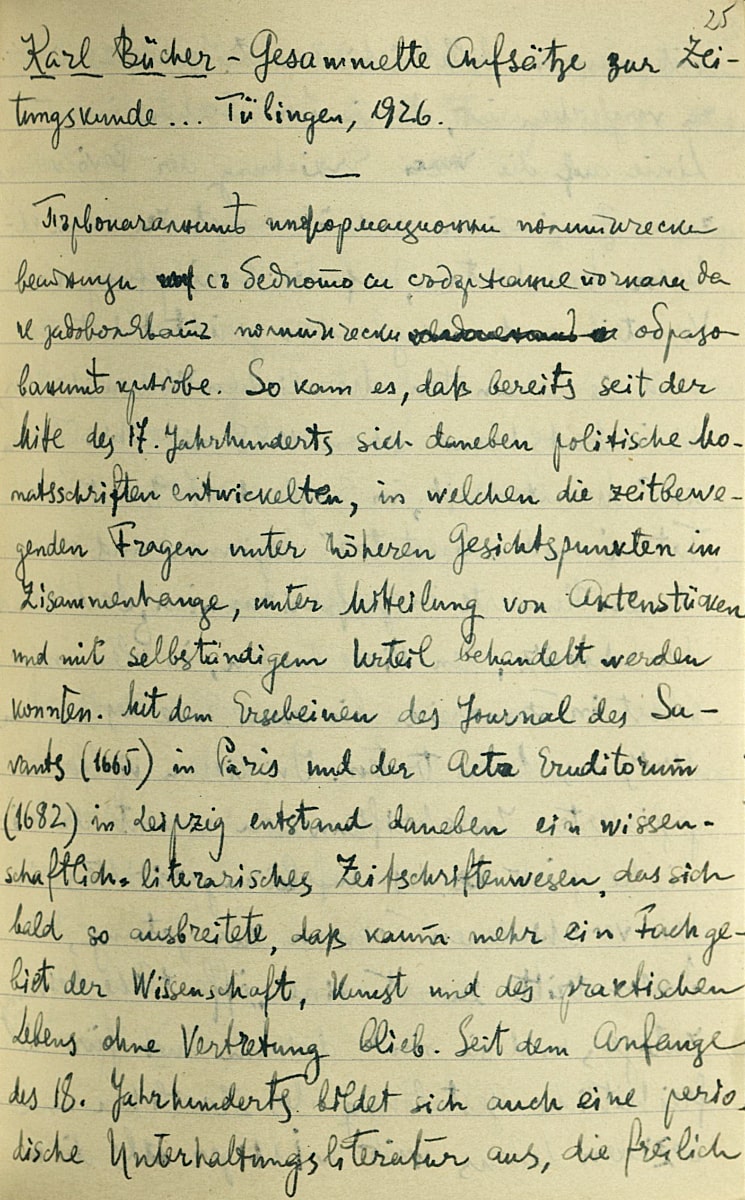 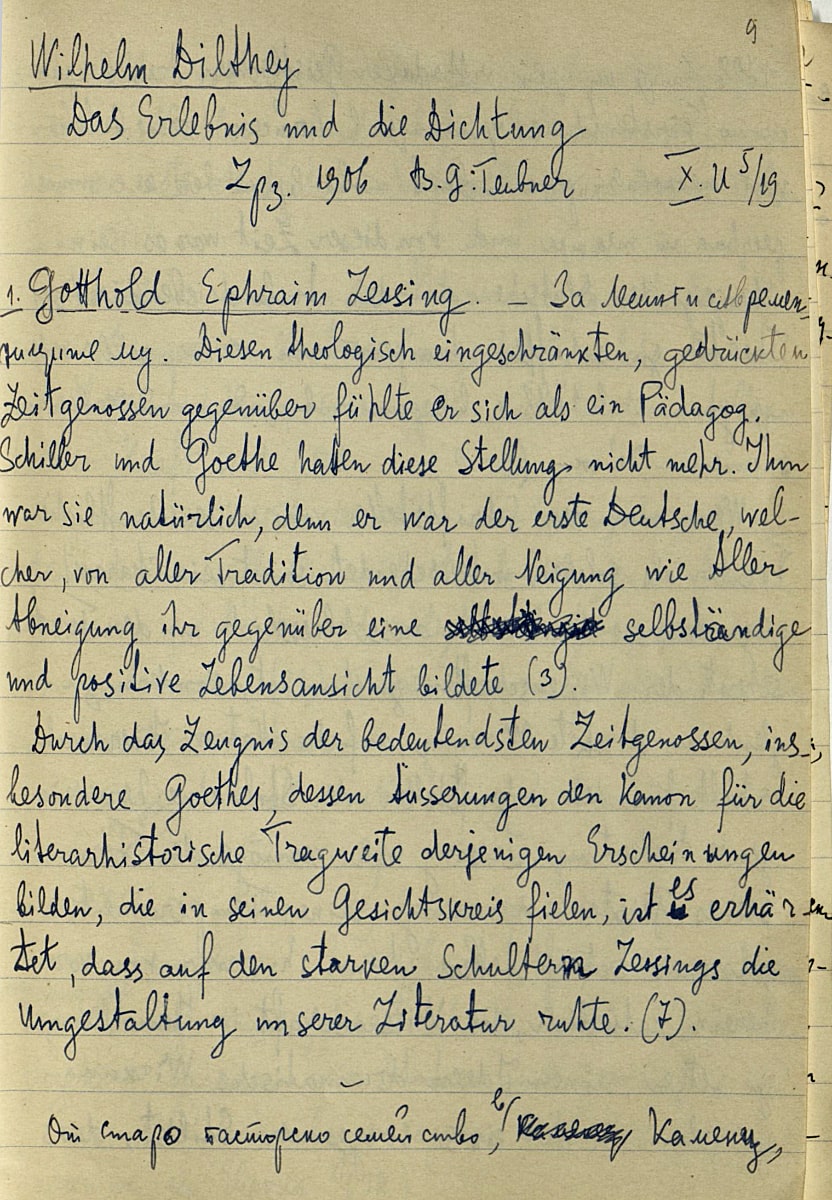 Стихове на Ф. Тютчев и А. Фет, преведени от руски ез. от Васил Пундев
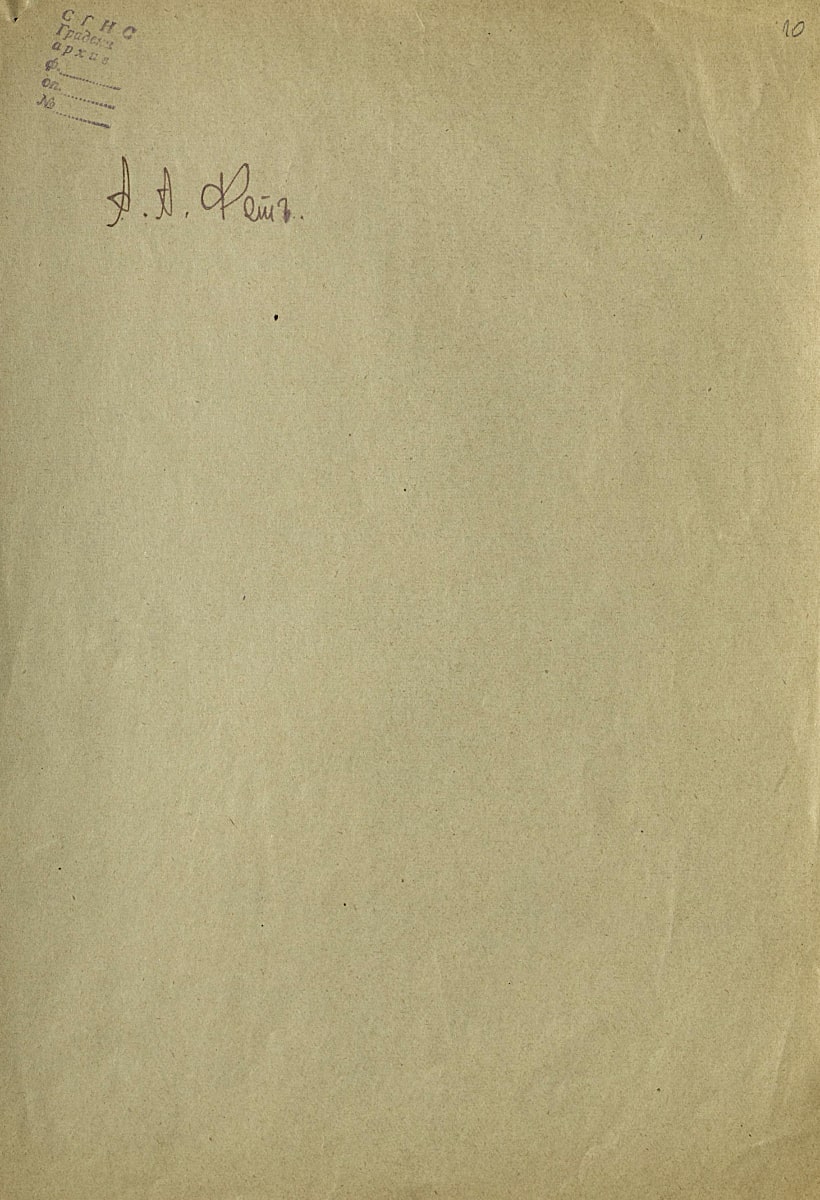 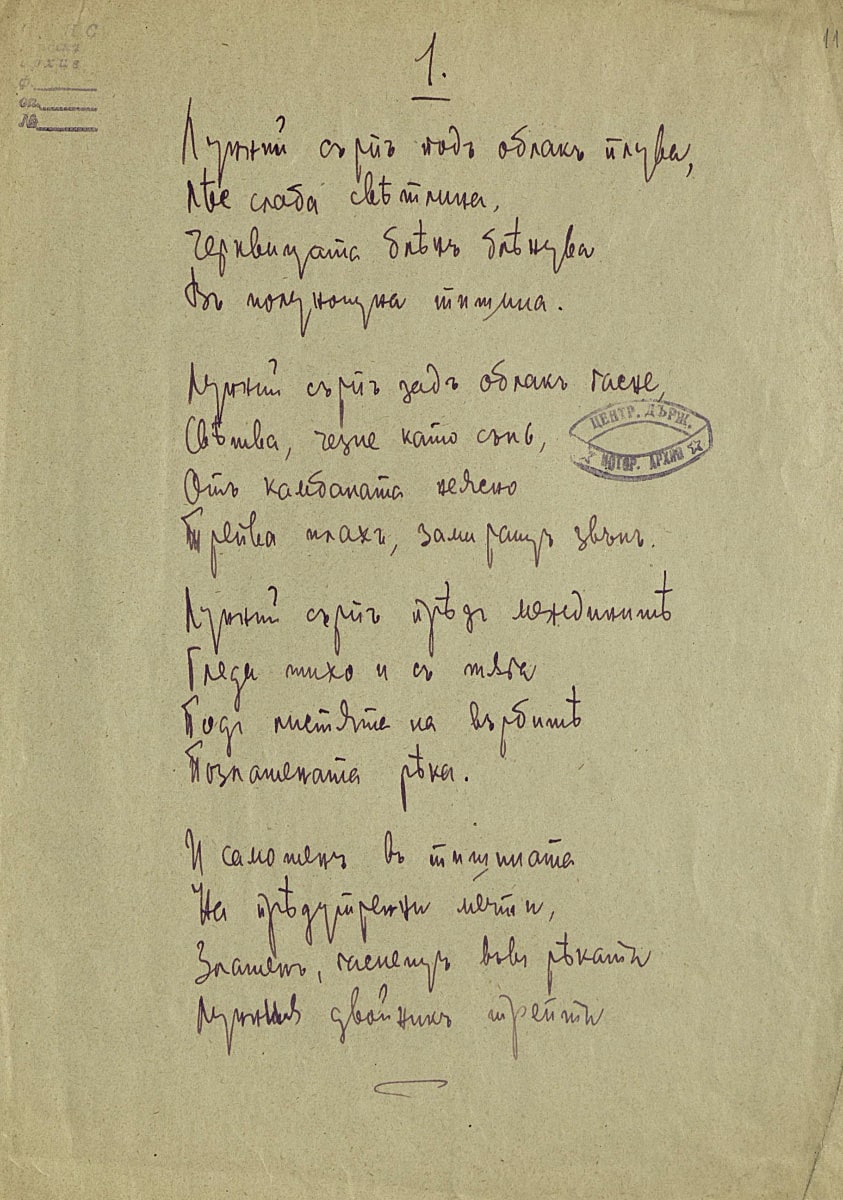 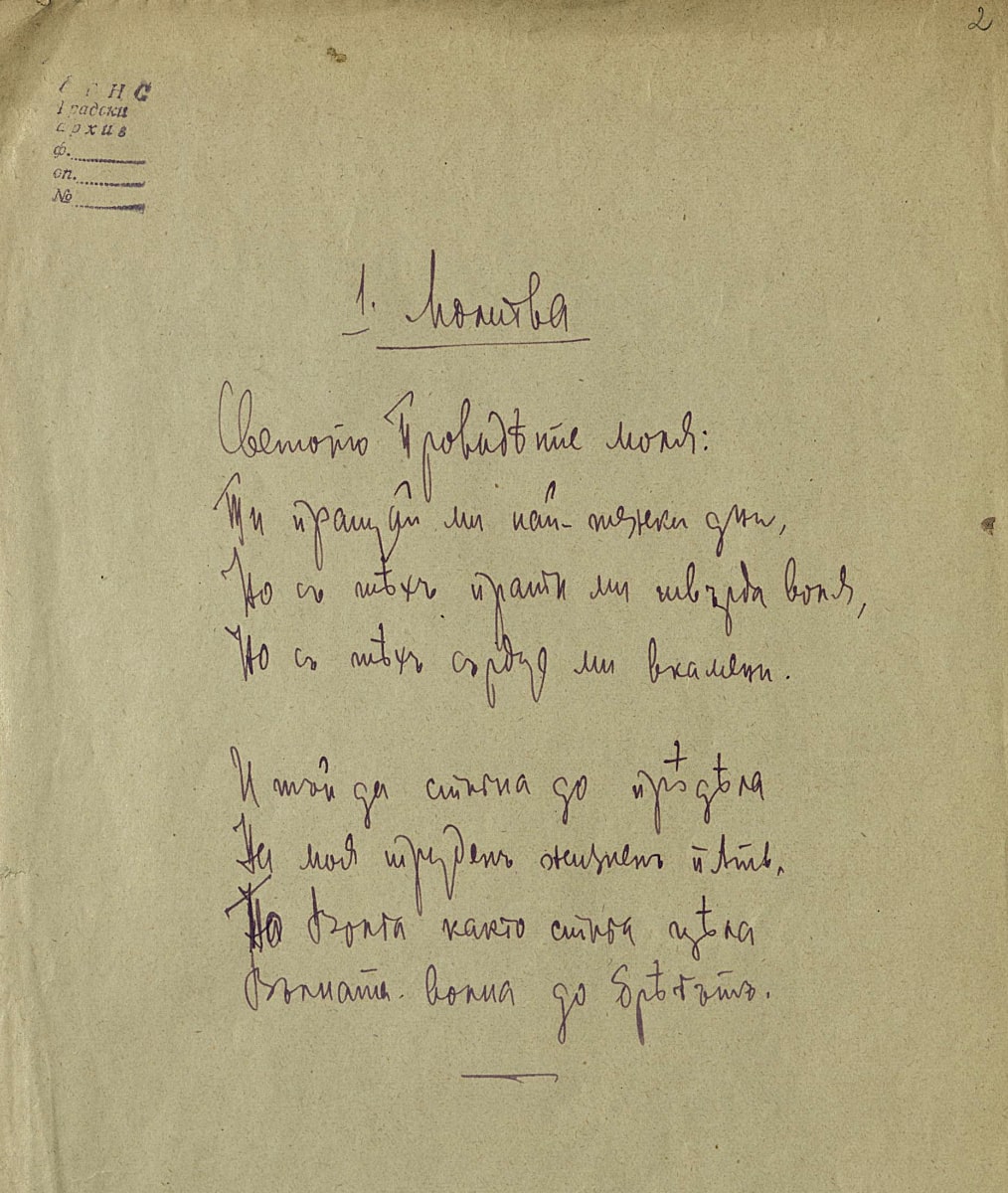 „От дълбочините“ от Оскар Уайлд, преведена от английски език от Васил Пундев
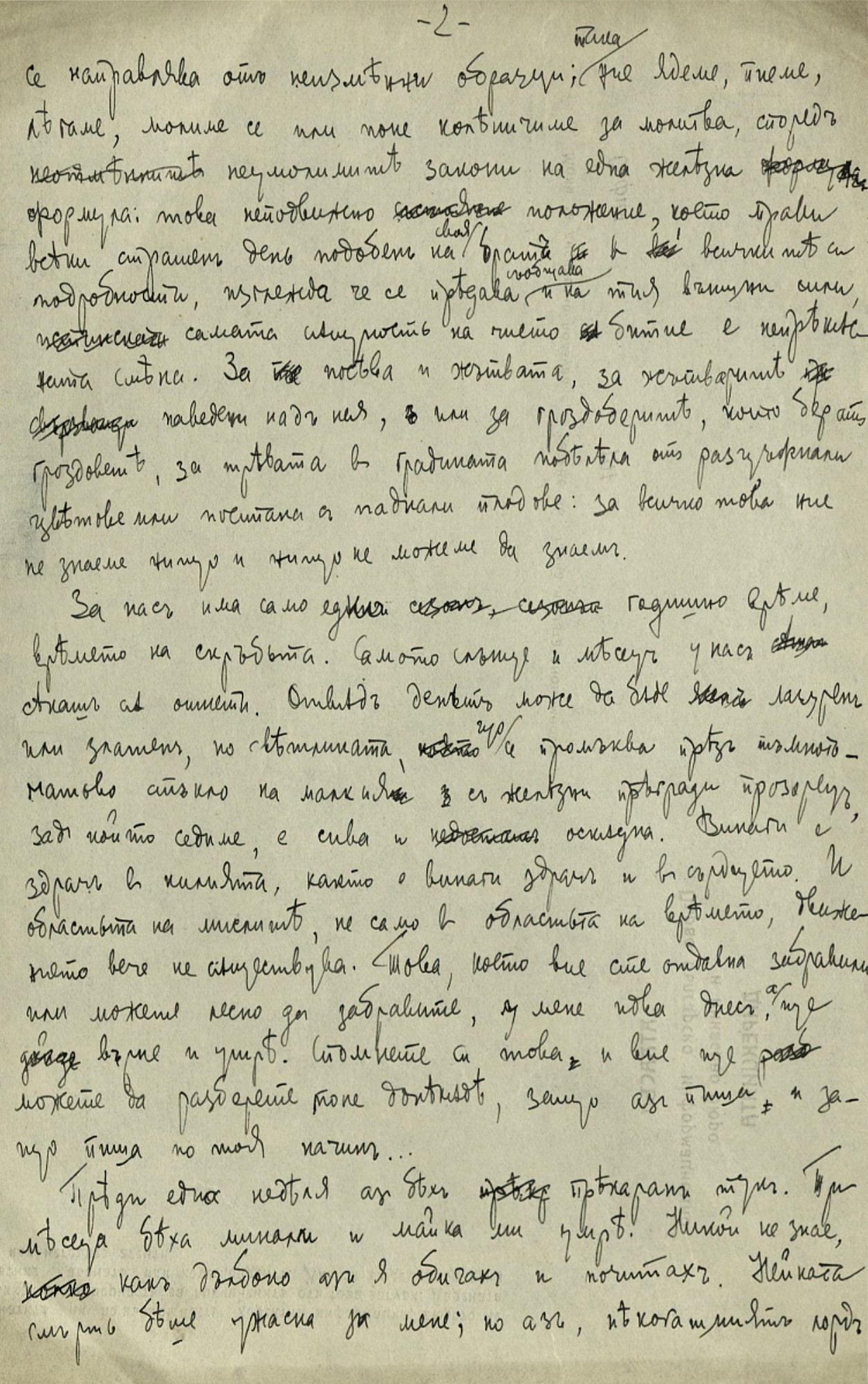 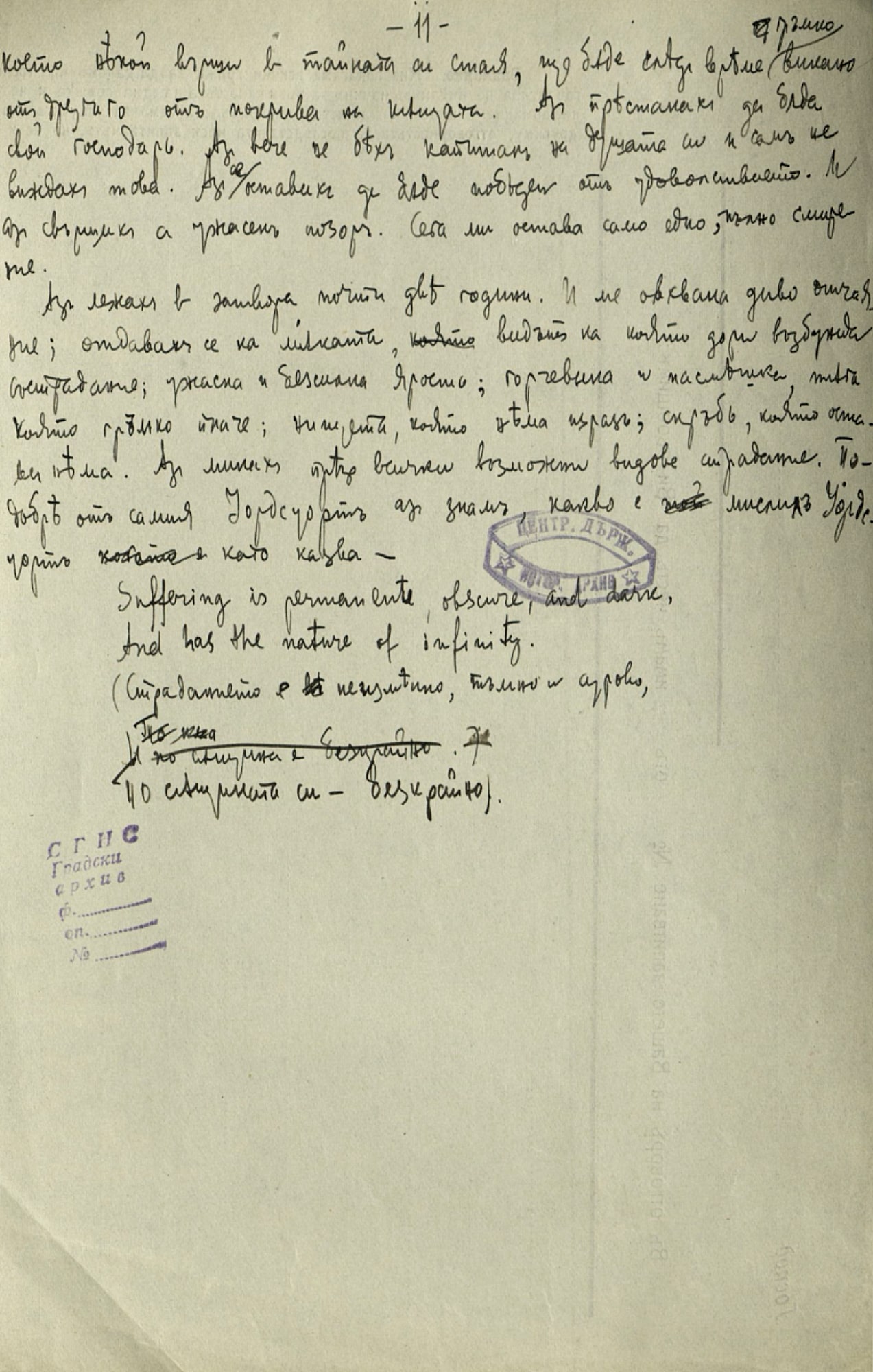 „Кукли“ от Казимир Едшмит - превод от немски от Васил Пундев
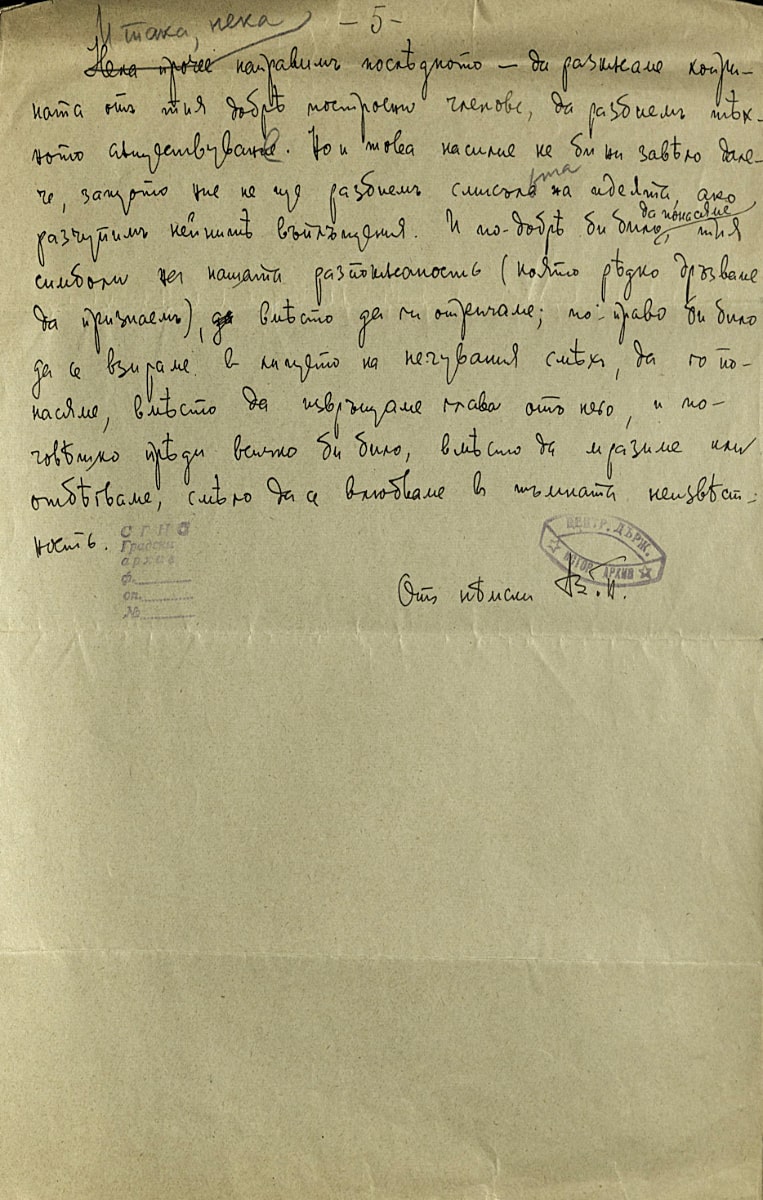 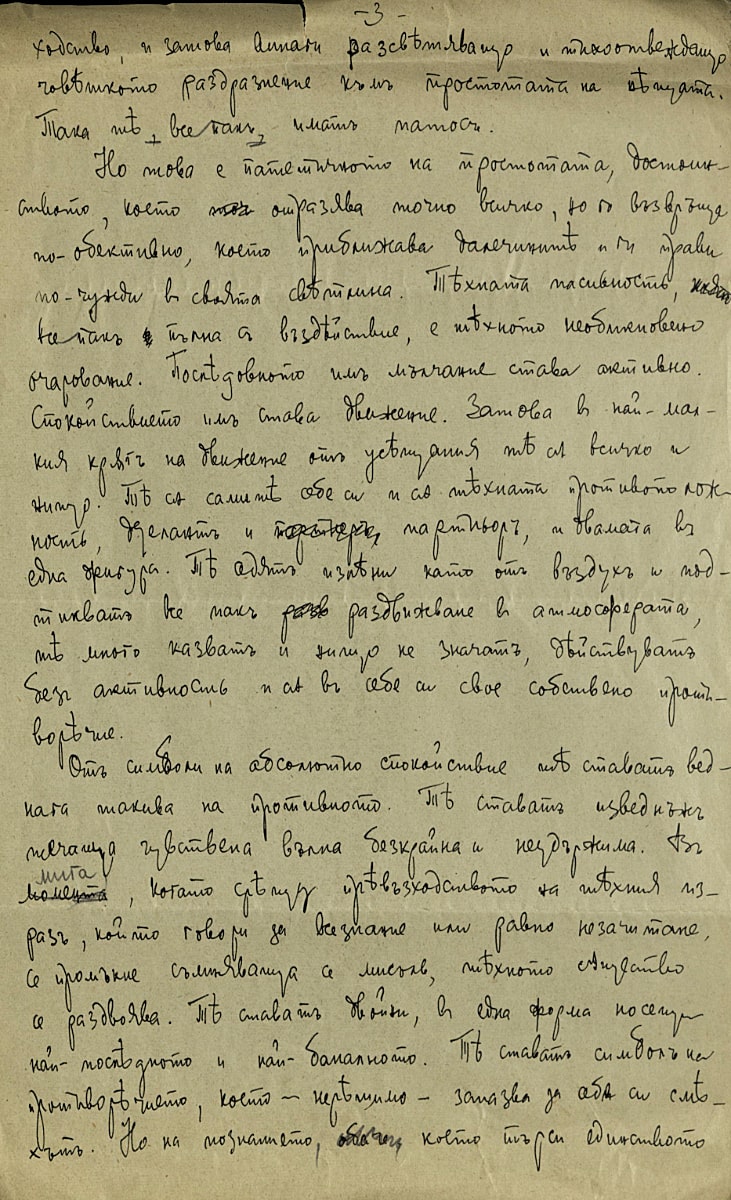 Албум със стихове из „Нашата любовна лирика“, подарен на Христина Атанасова от Васил Пундев, 19 май 1911 (Ръкописна антология)
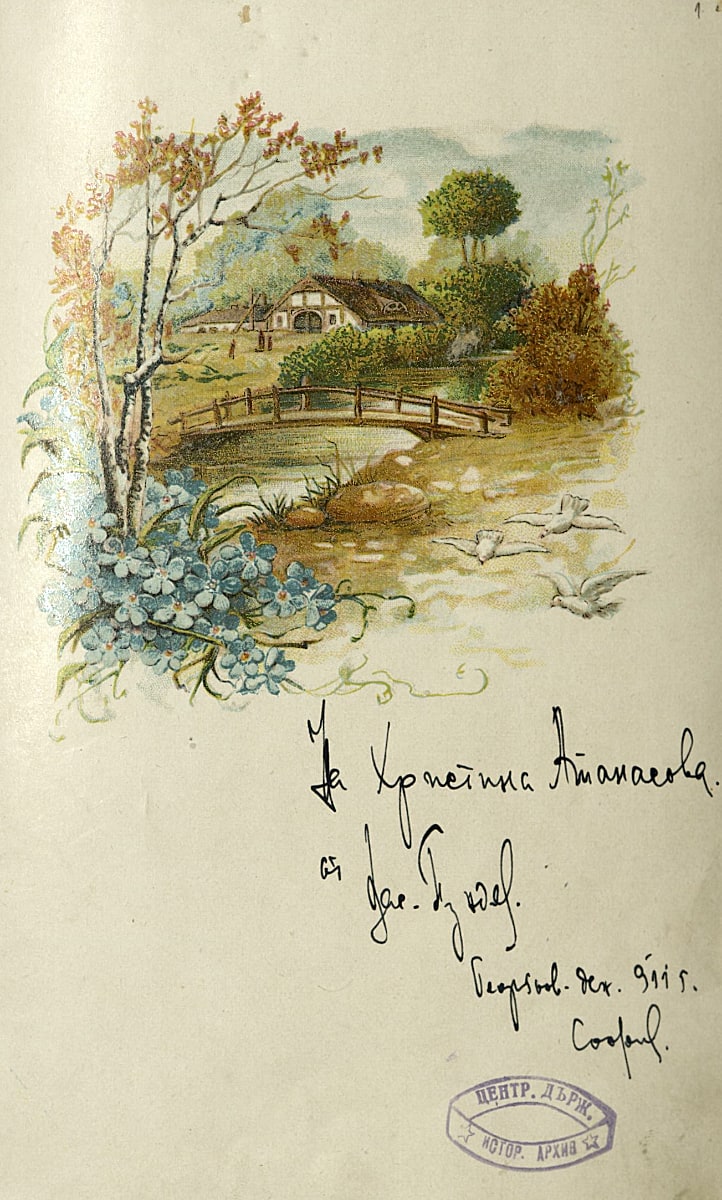 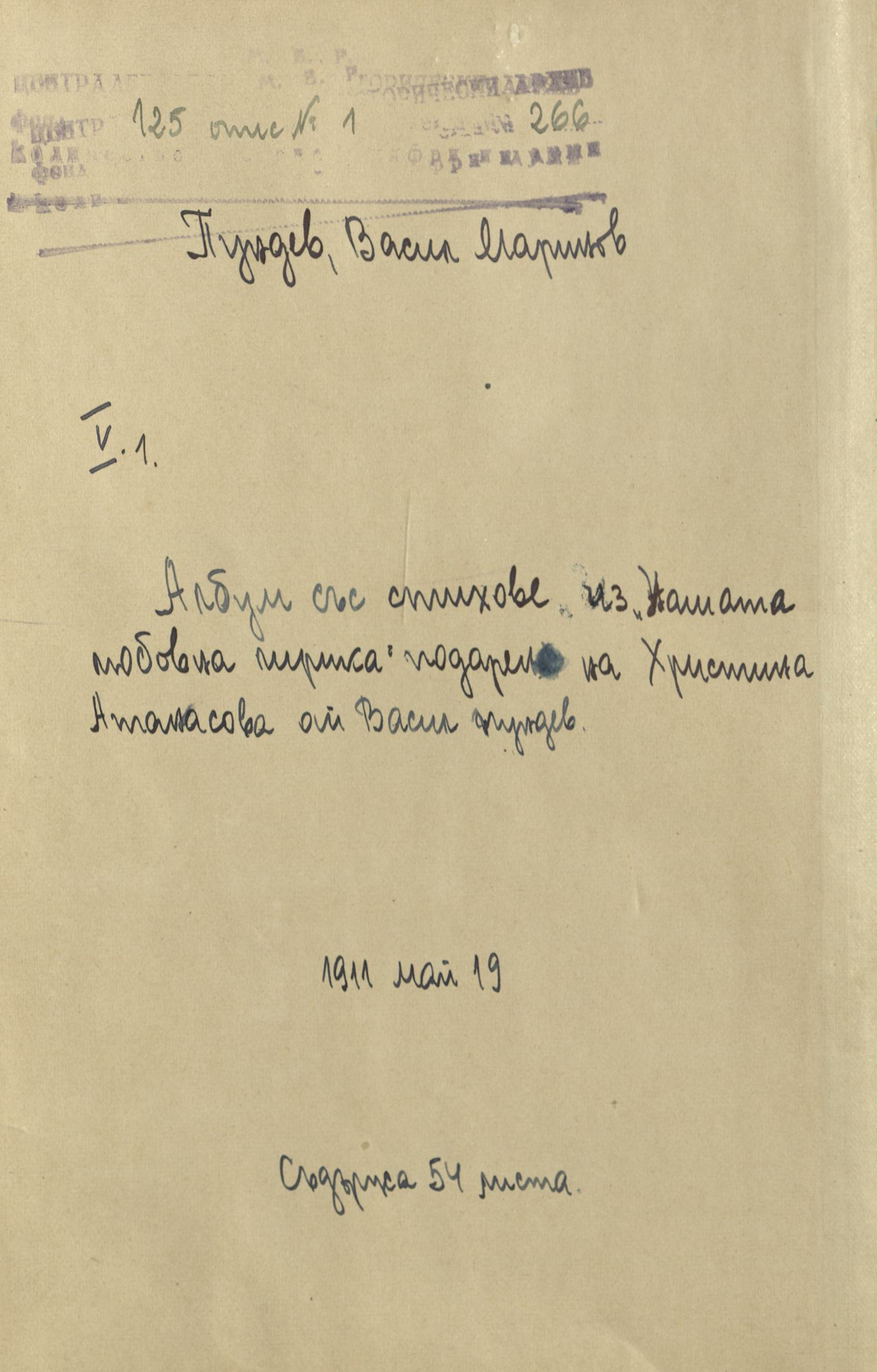 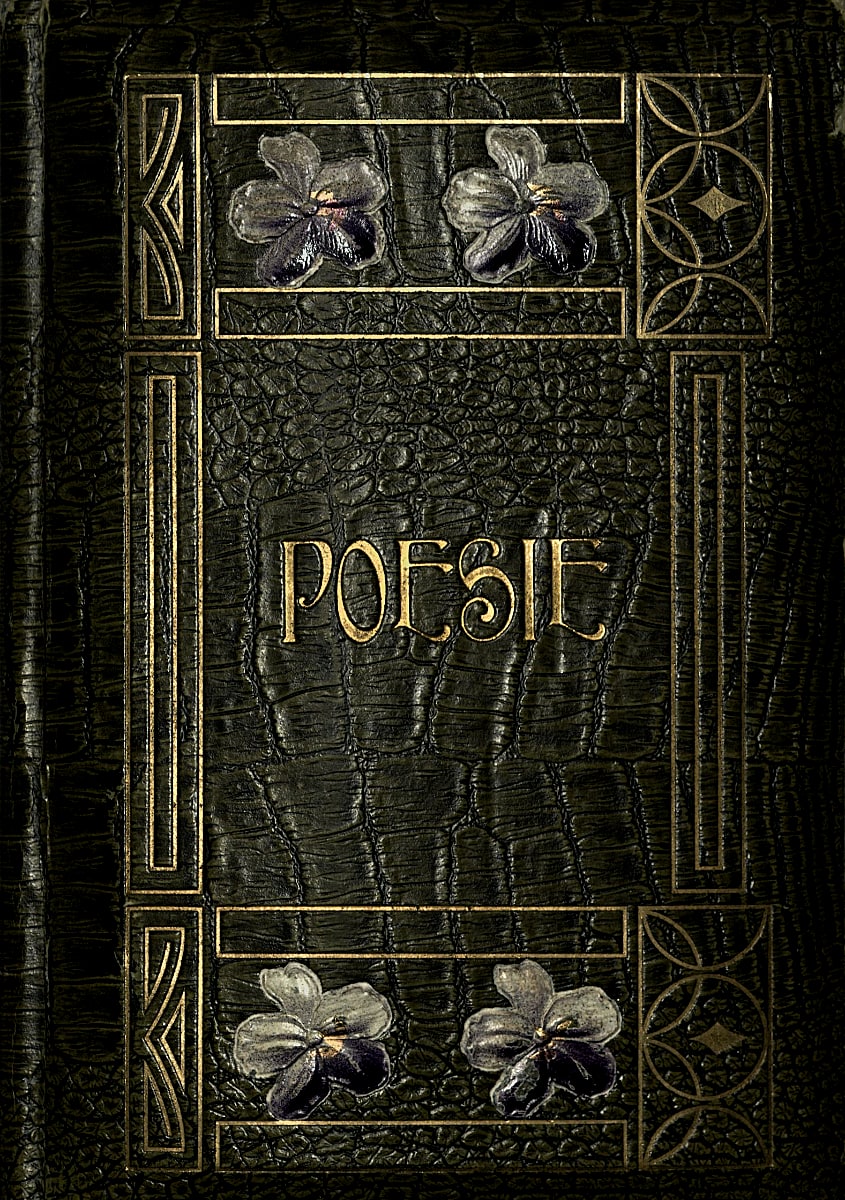 Ръкописна антология, 1911
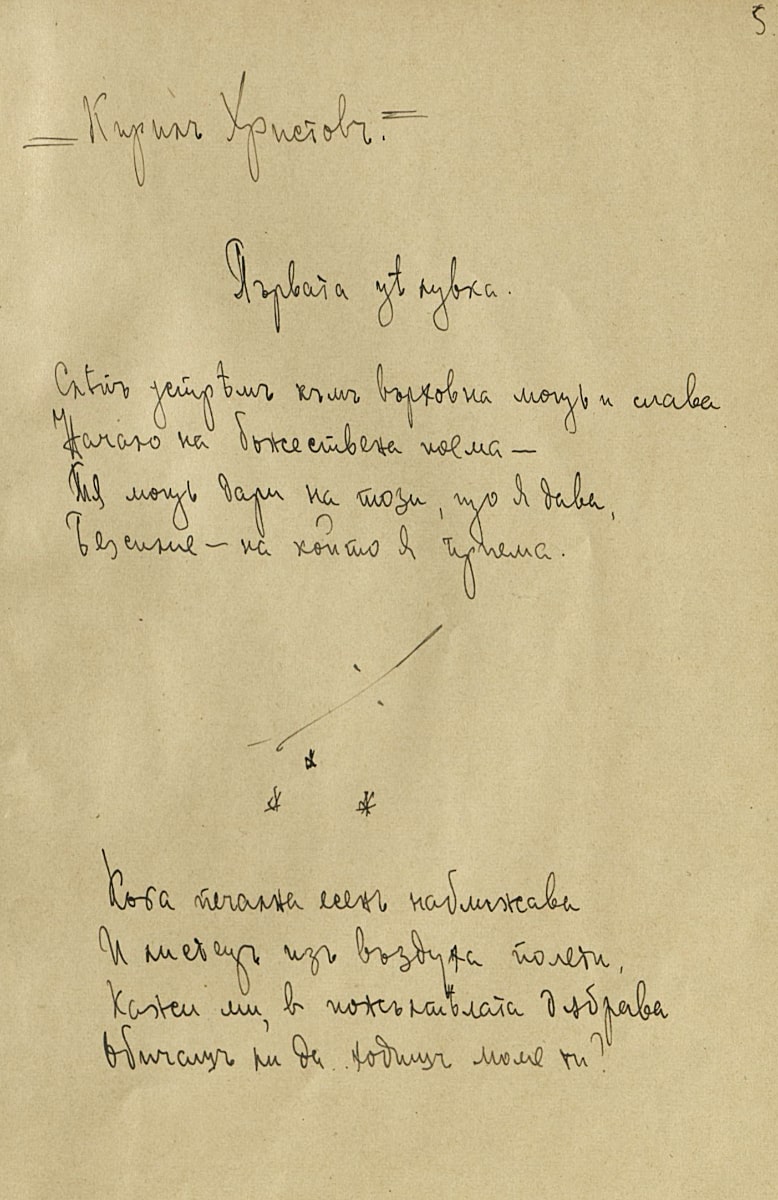 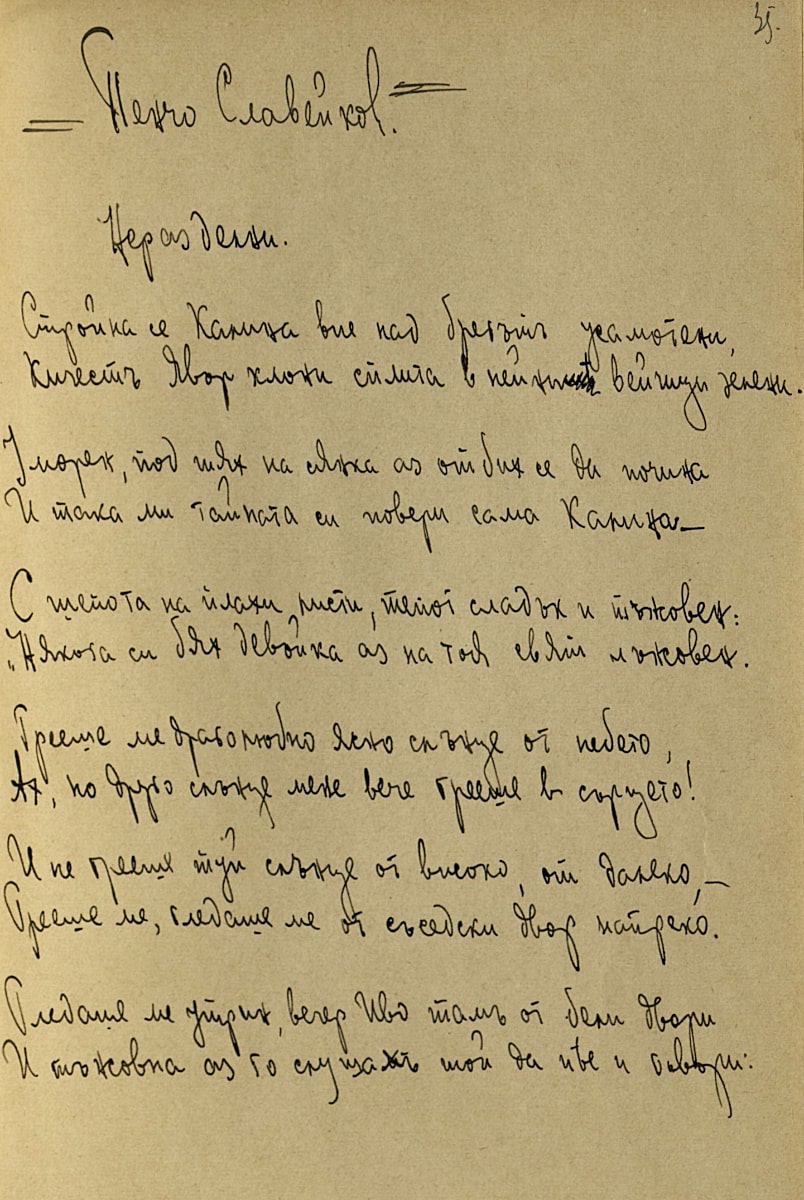 Ръкописна антология, 1911
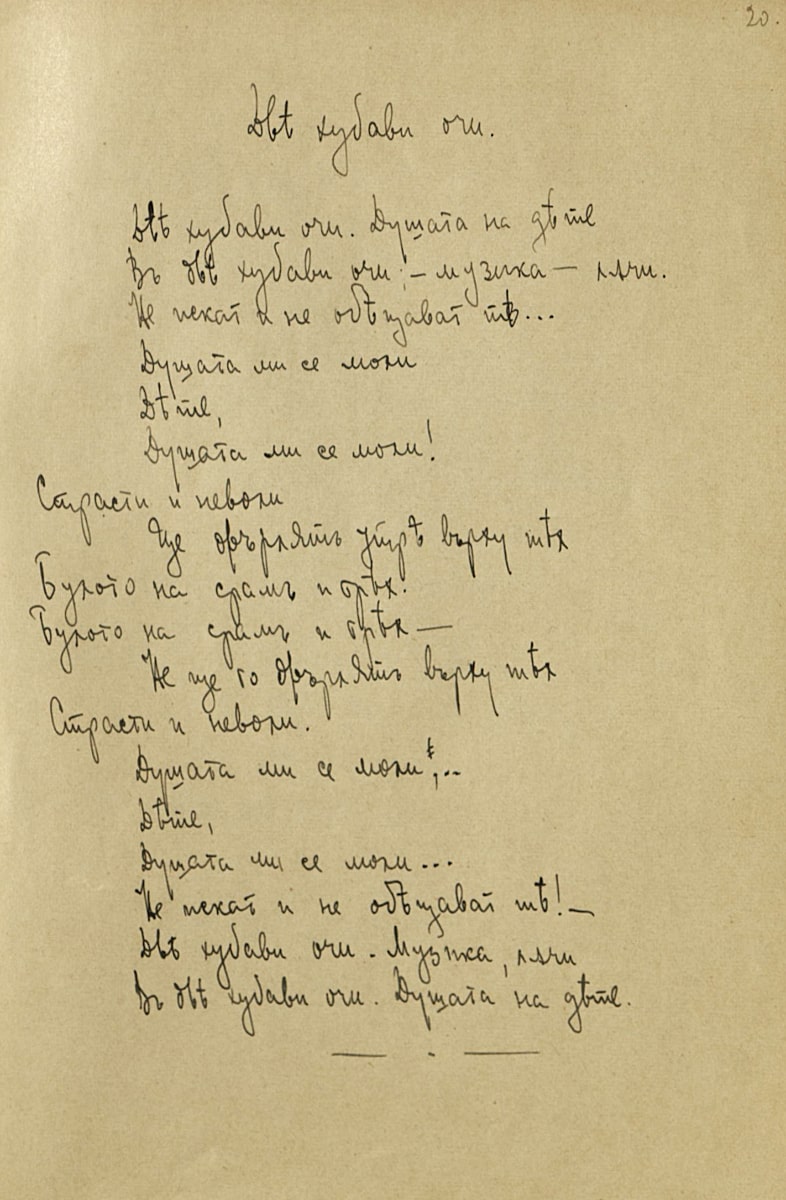 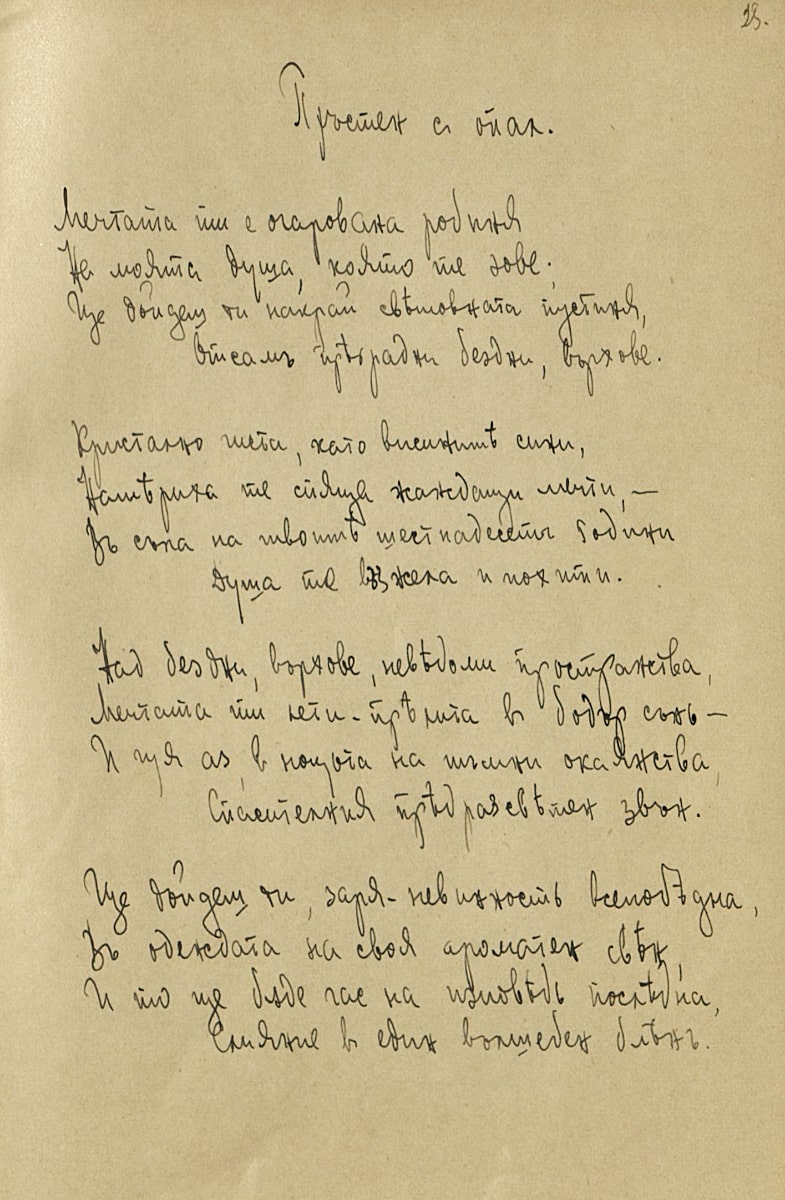 Снимки на Васил Пундев
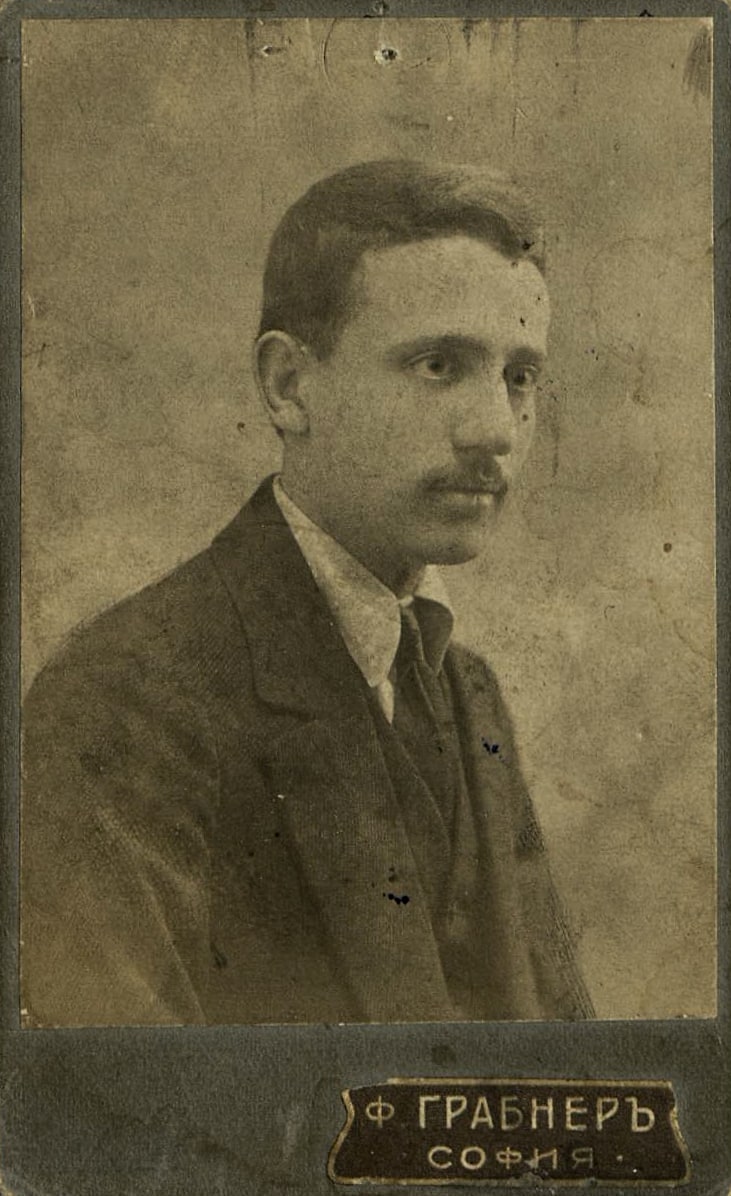 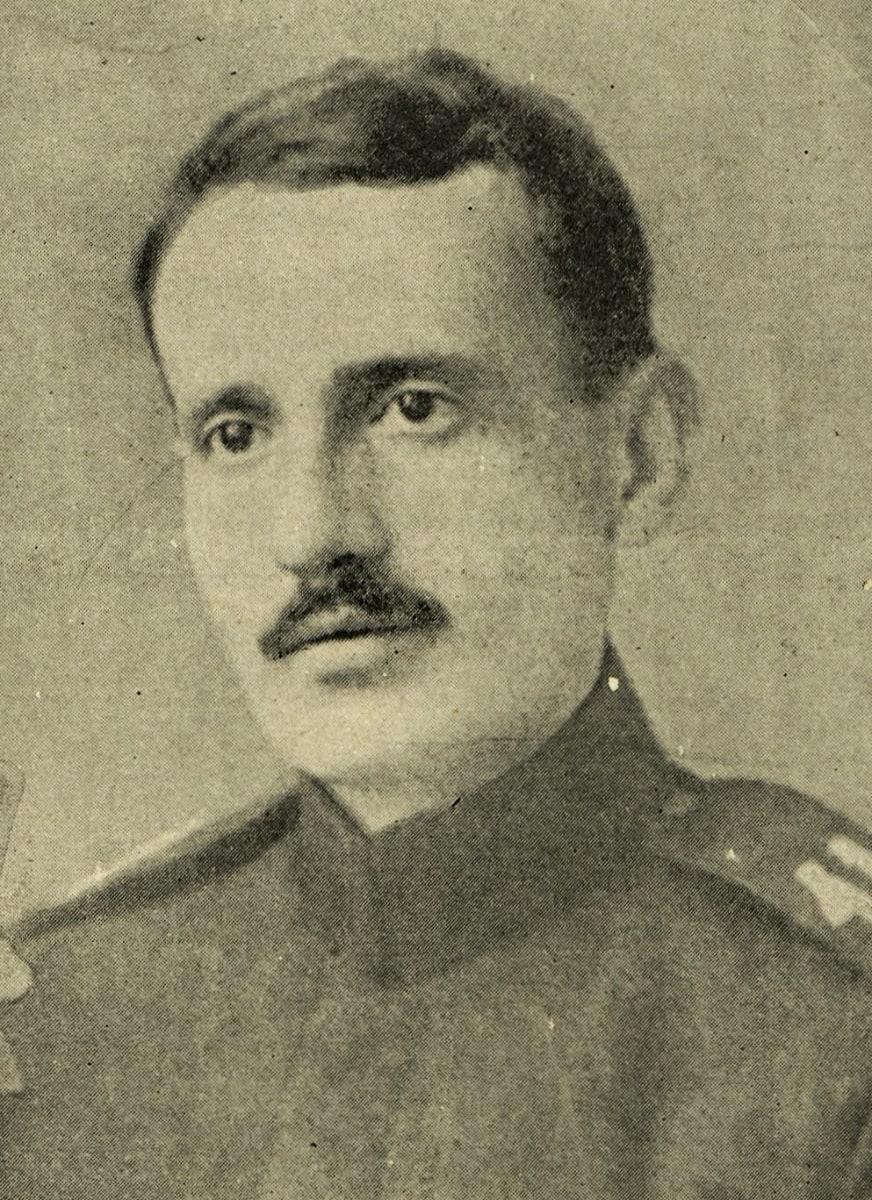